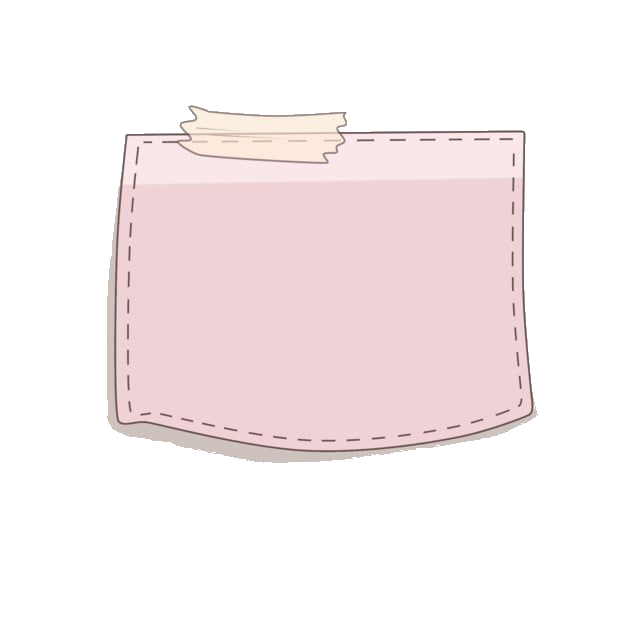 قدرات
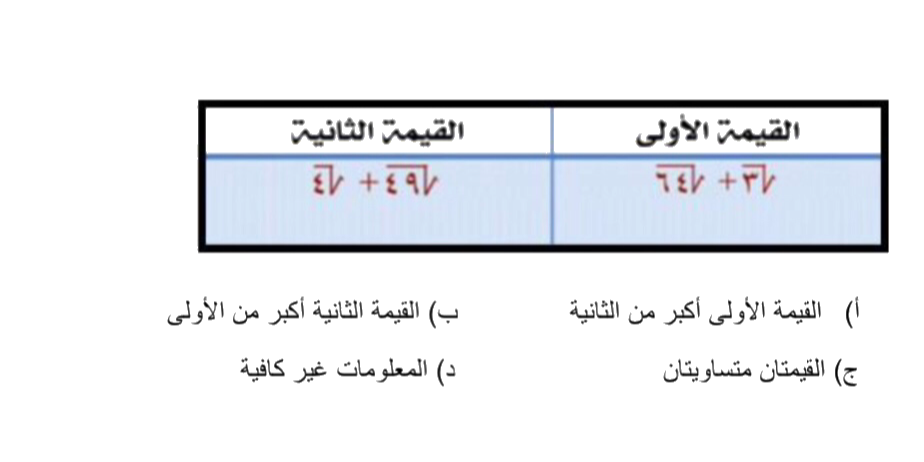 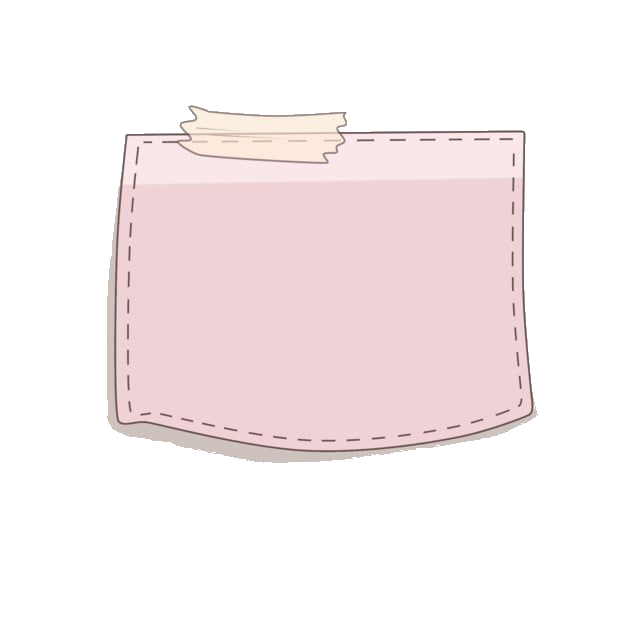 عنوان الدرس 
١-٦
البرمجة الخطية والحل الأمثل
عددي خطوات حل نظام متباينات خطية بيانيا.
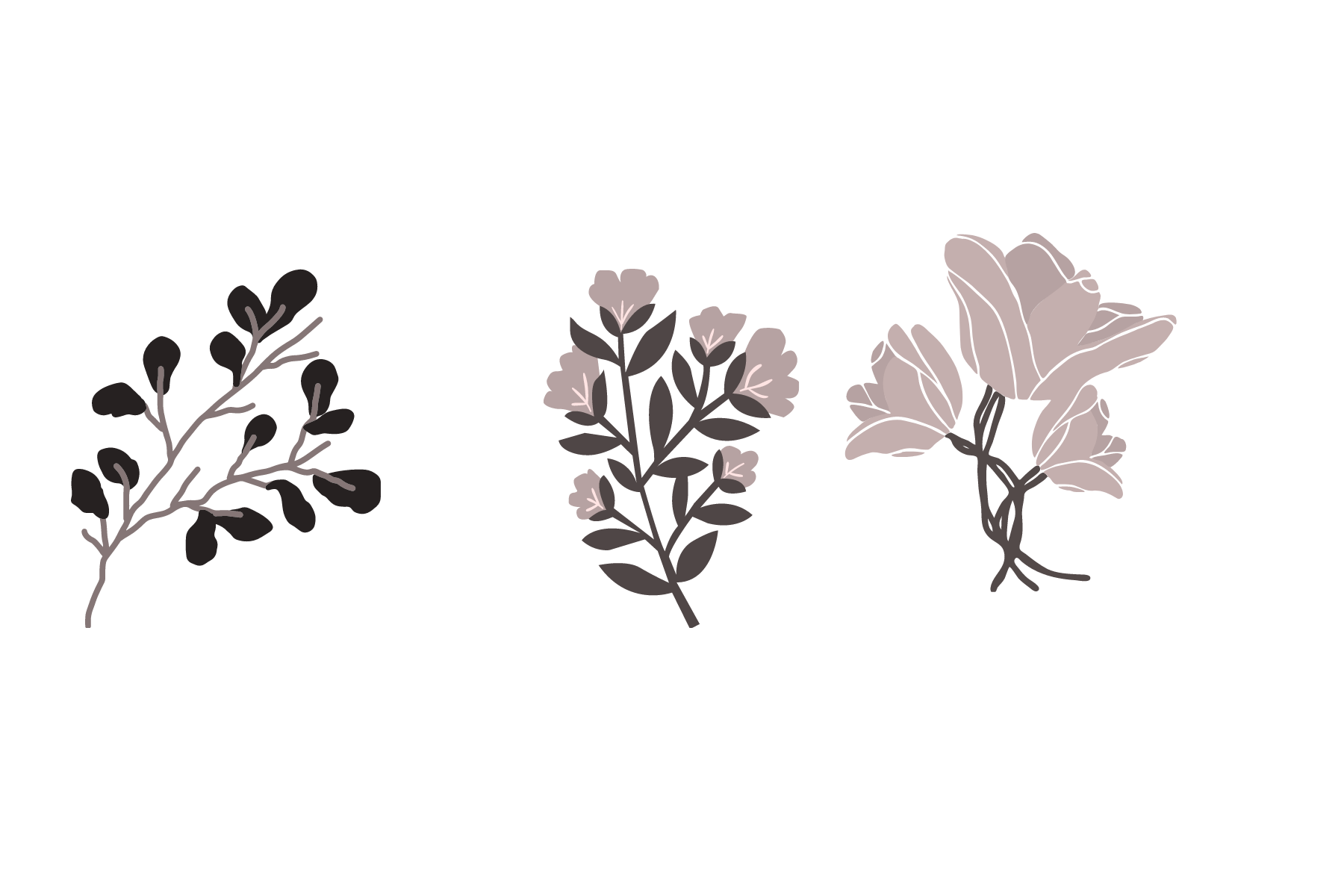 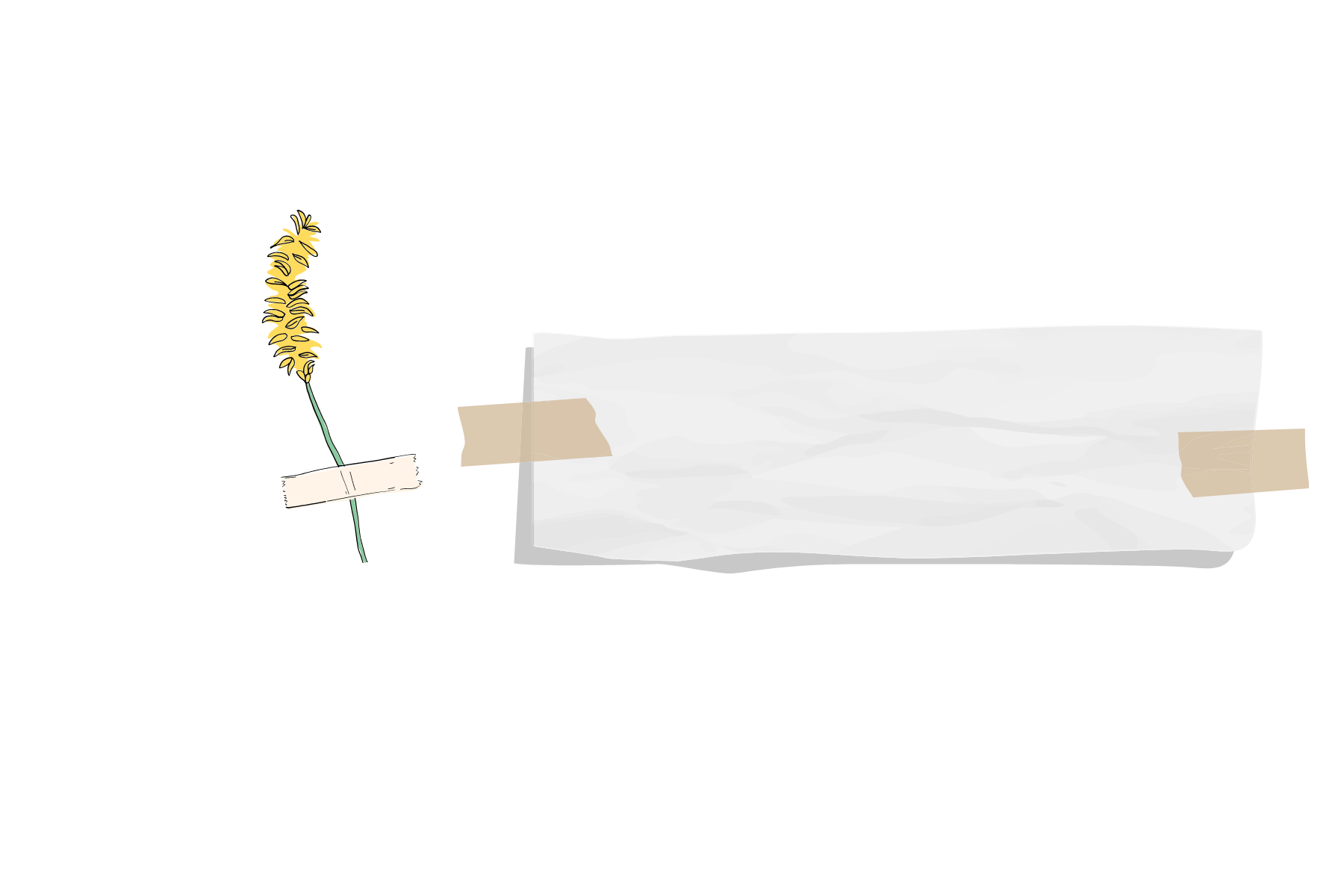 كيف يتم تحديد رؤوس منطقة حل نظام متباينات خطية
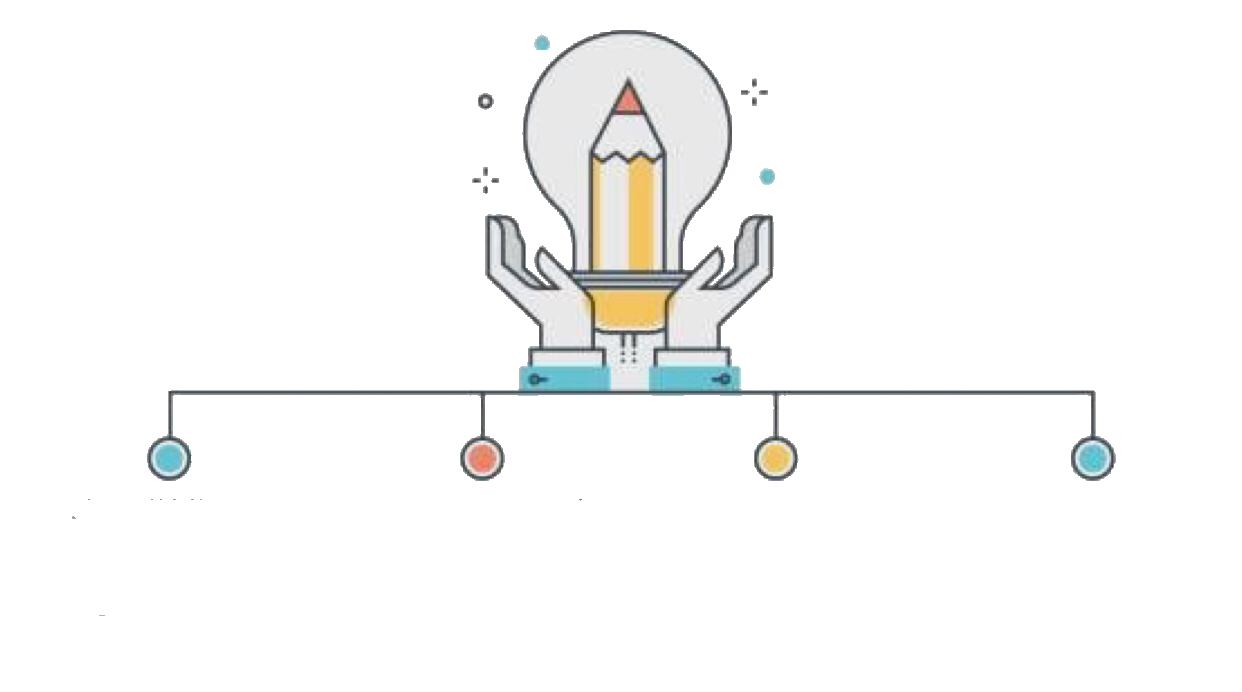 اهداف الدرس
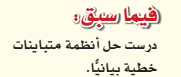 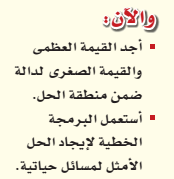 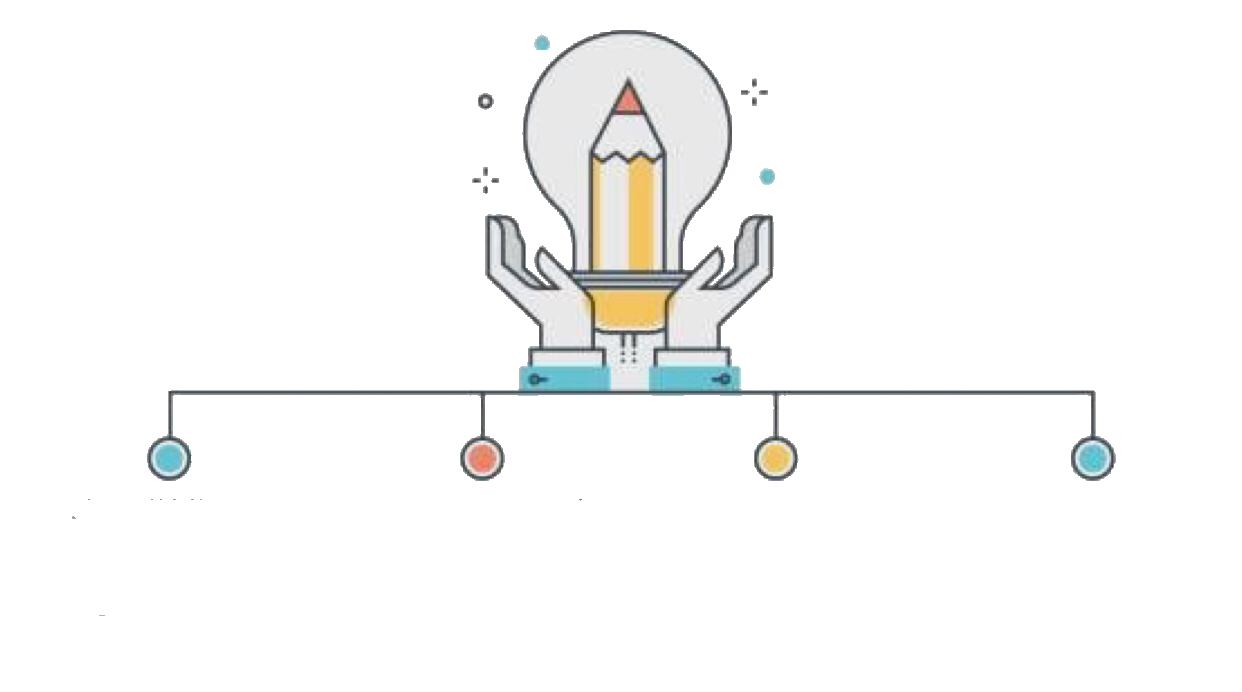 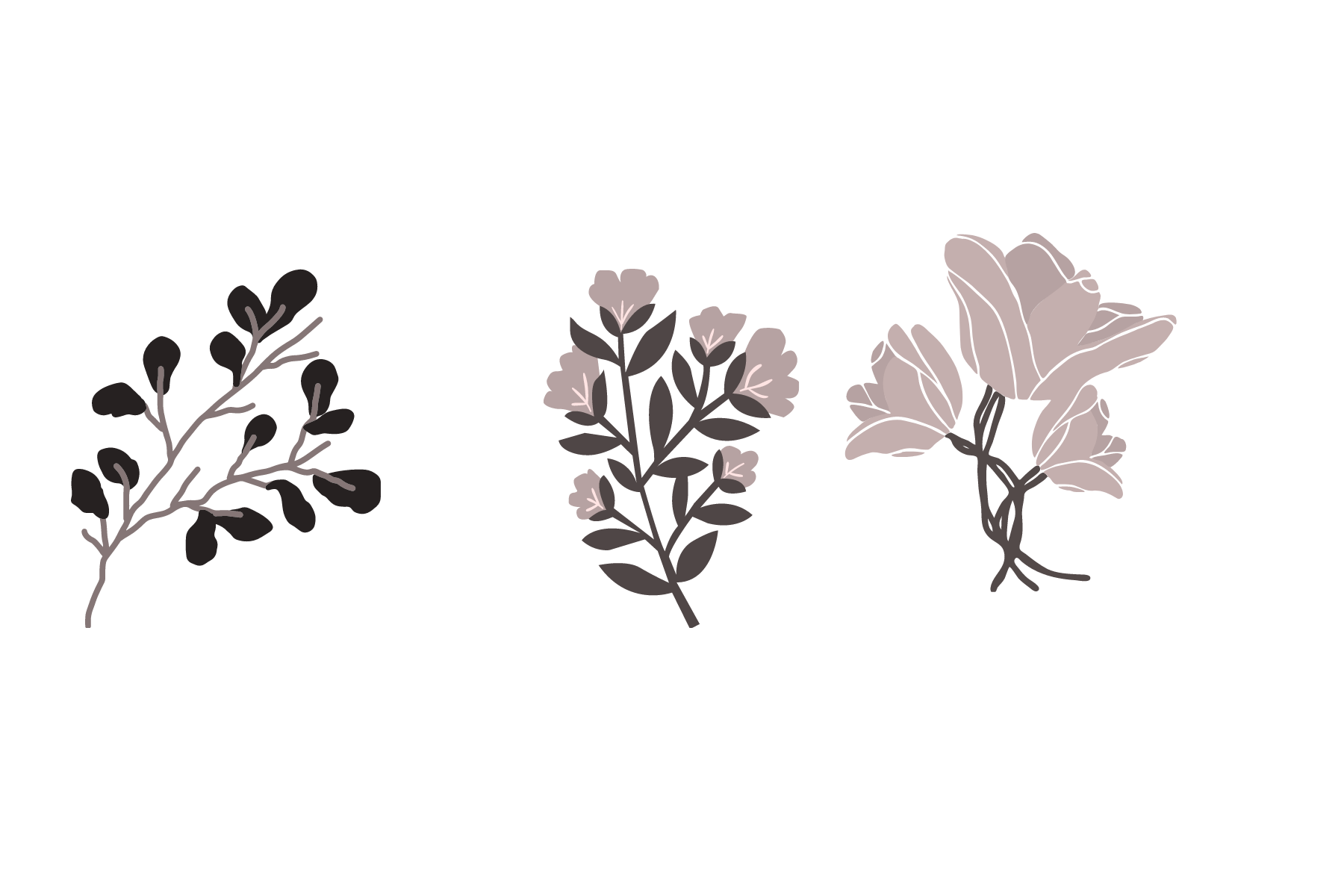 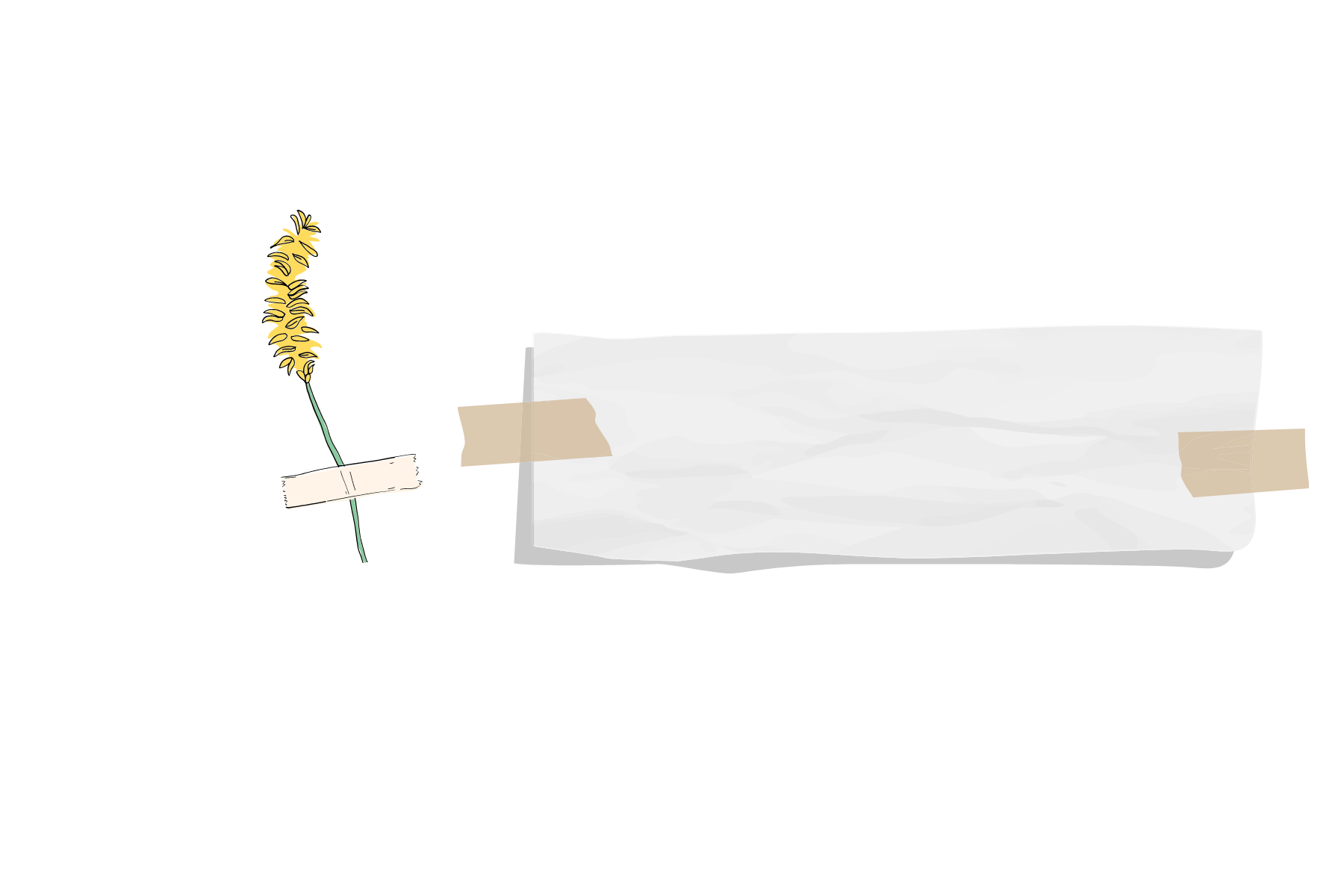 مفردات الدرس
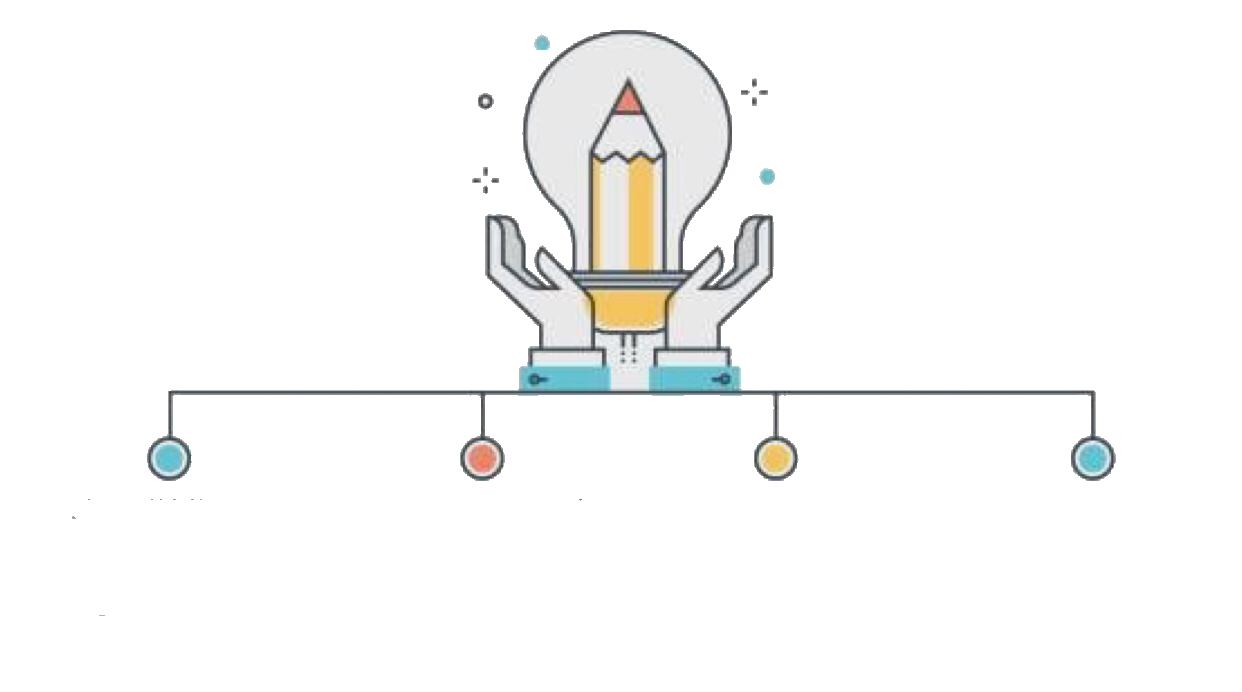 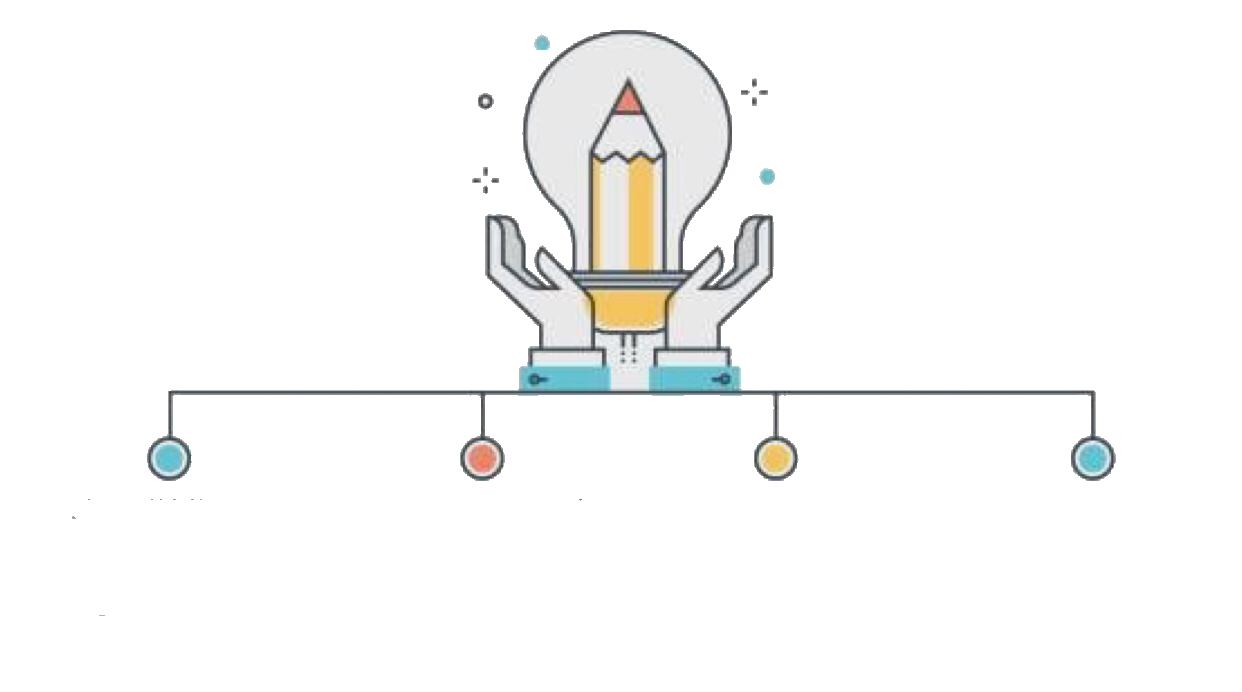 الحل
 الأمثل
البرمجة 
الخطية
غير محدود
محدود
القيود
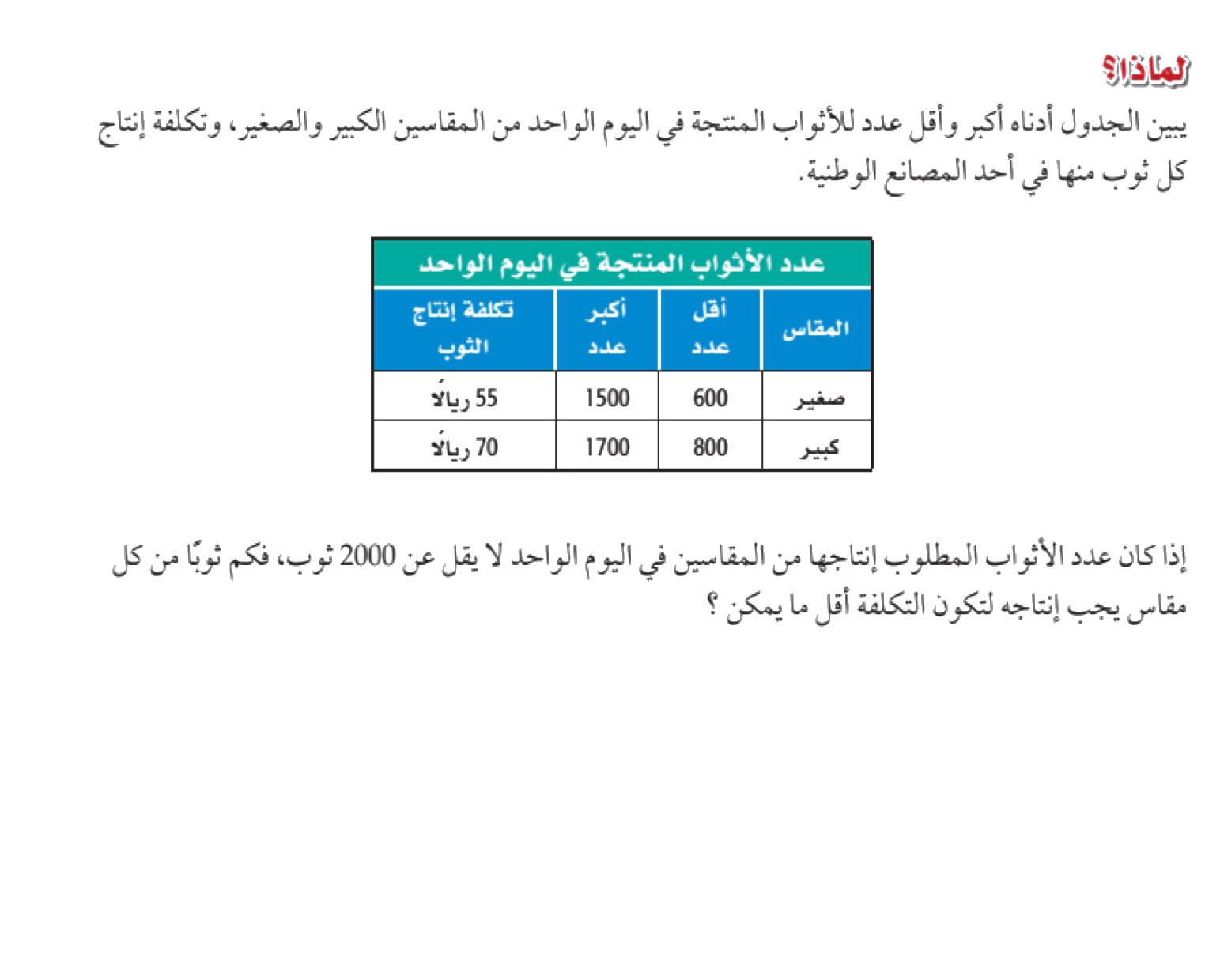 ما تكلفة إنتاج   1000ثوب من المقاس الصغير؟
هل تستطيع الشركة إنتاج   2000ثوب من المقاس
الصغير في اليوم الواحد؟
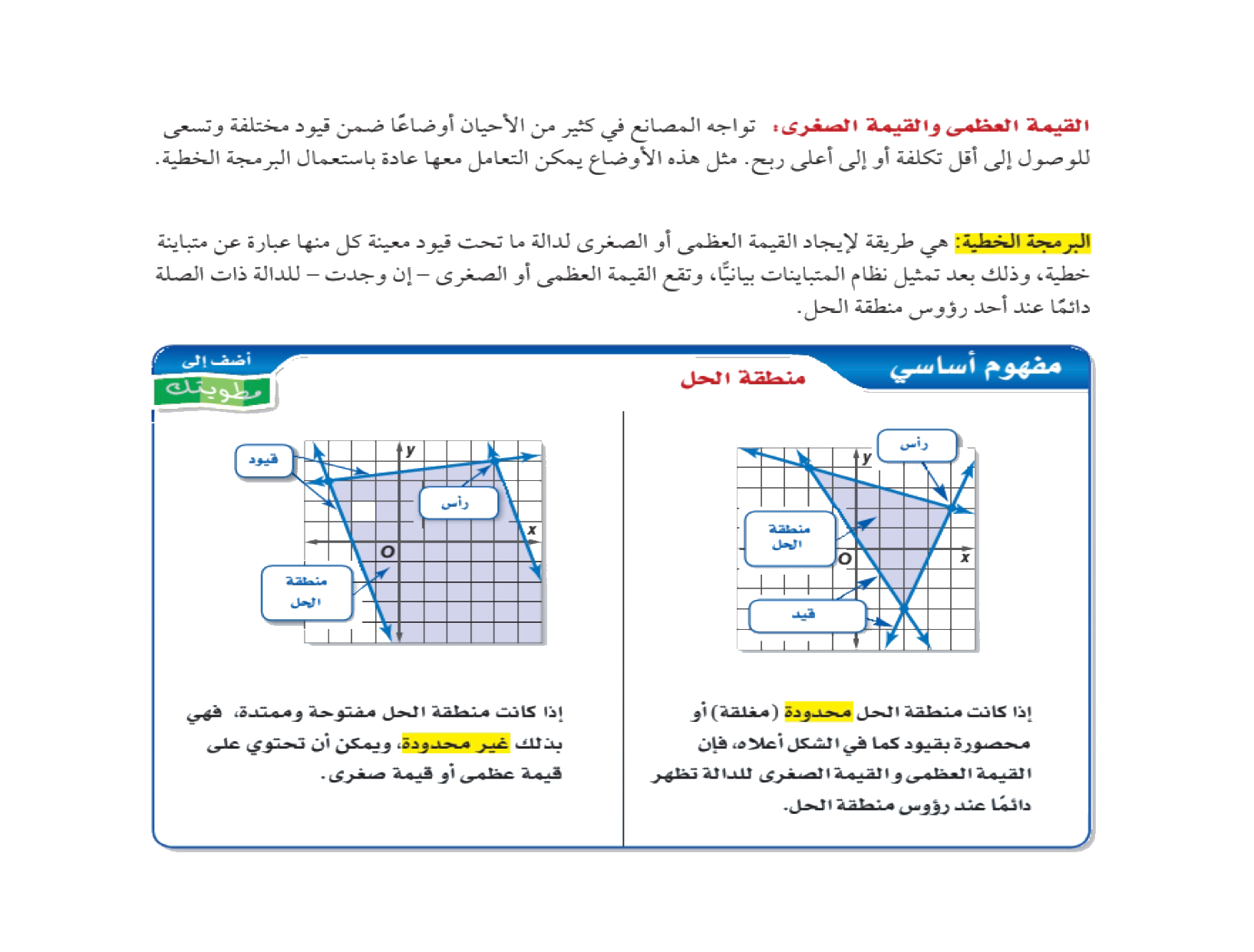 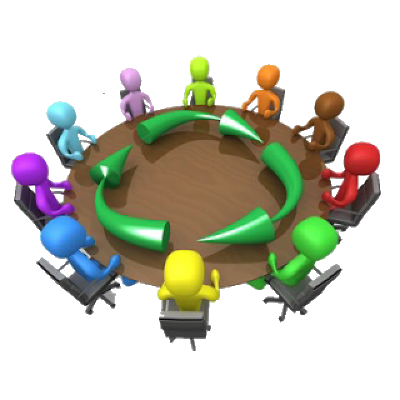 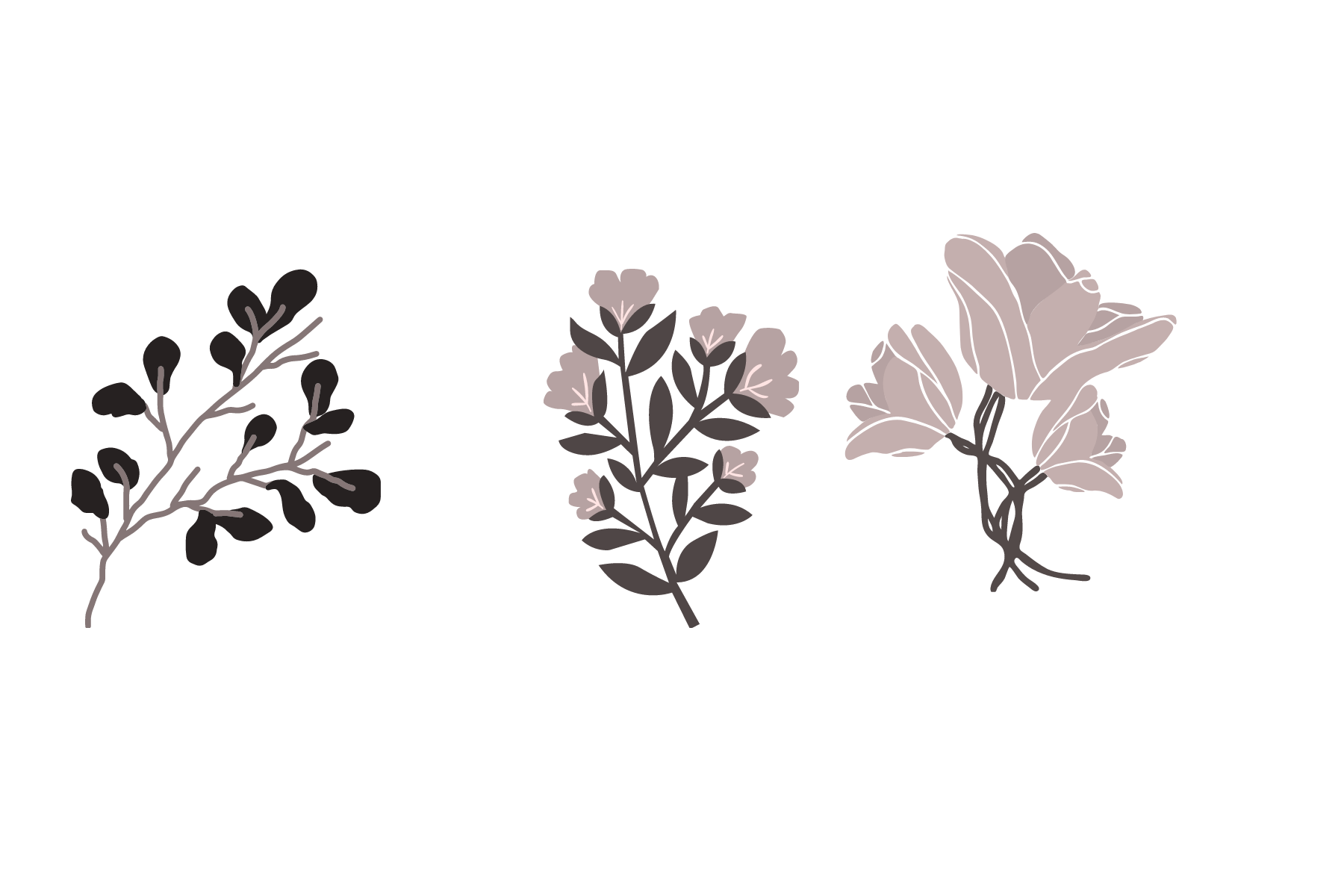 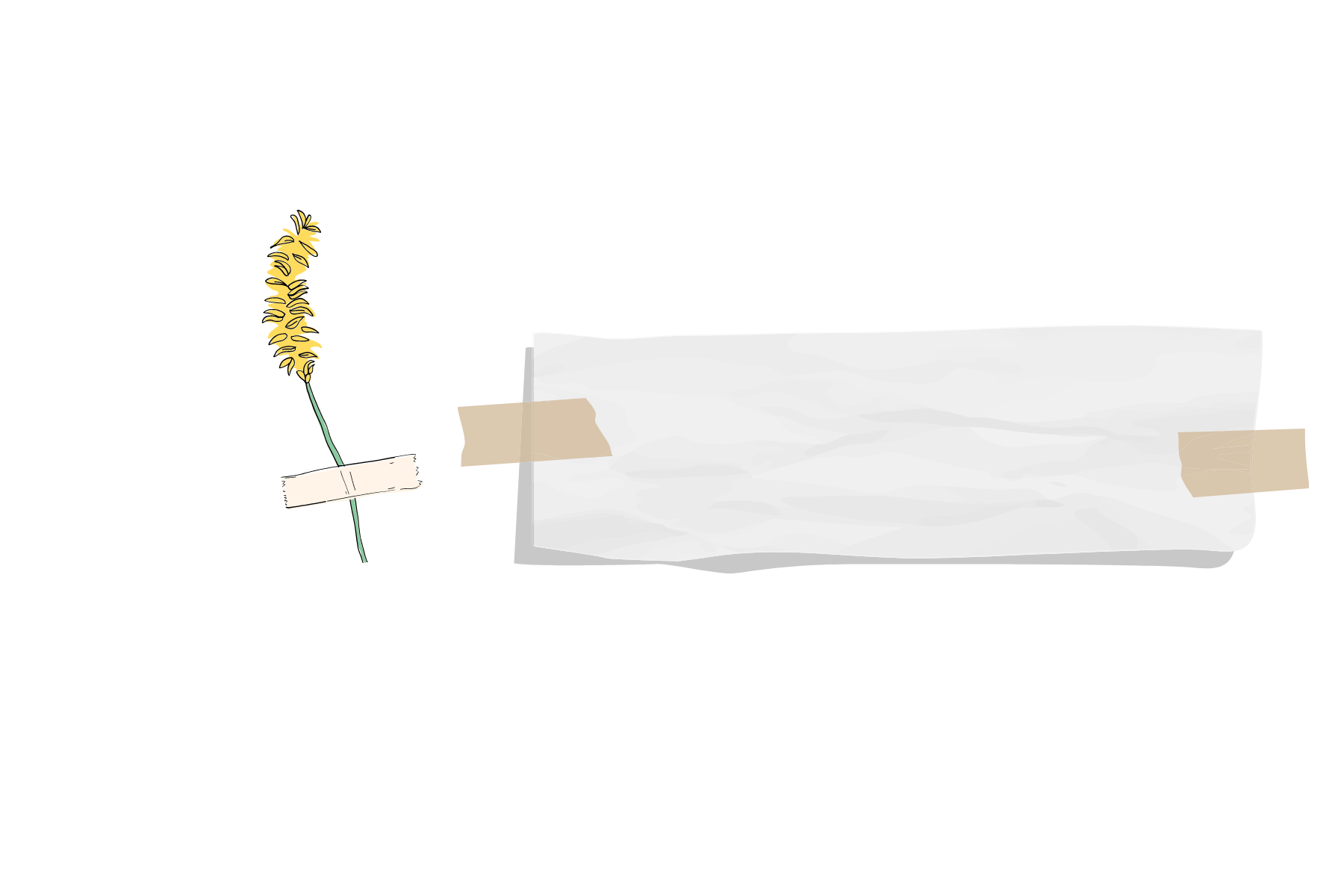 مثال
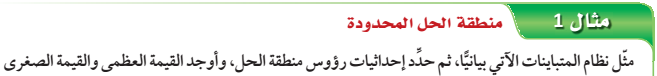 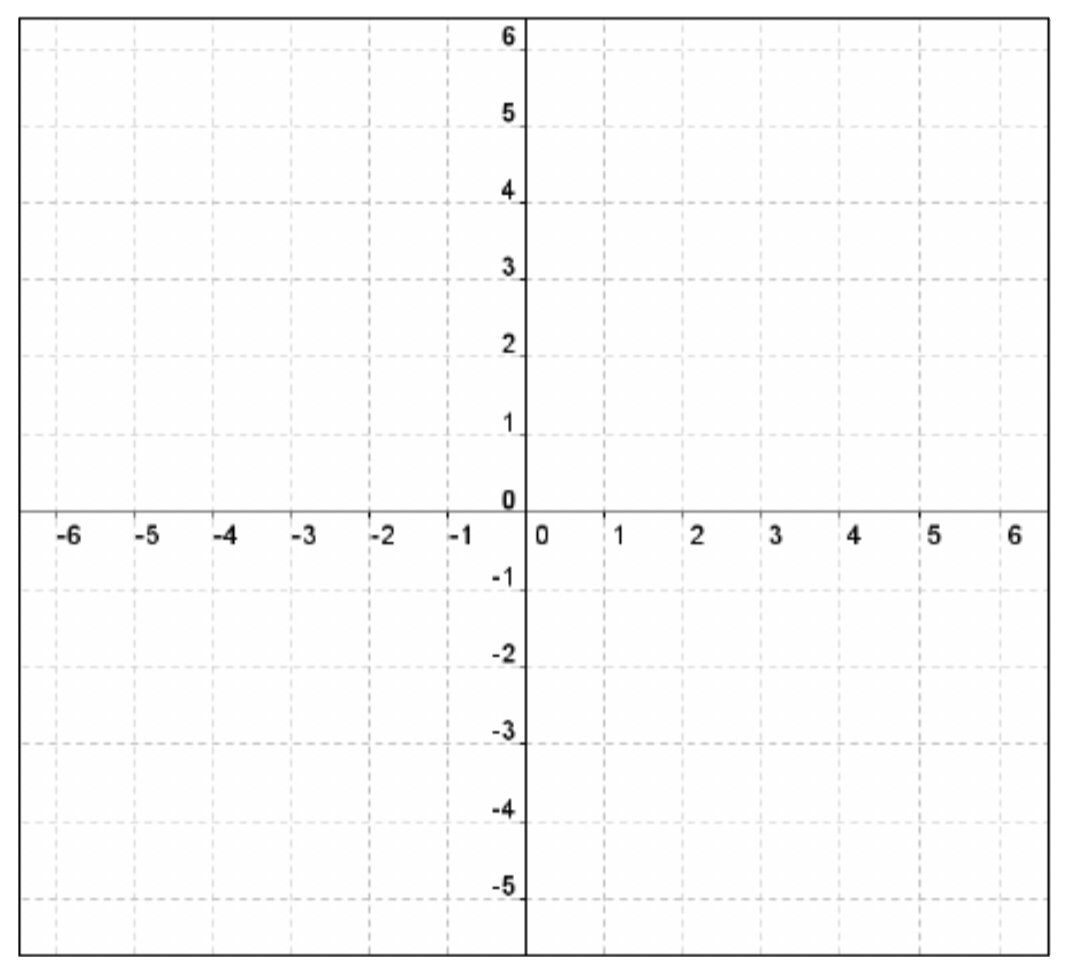 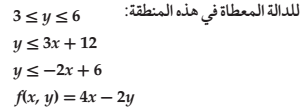 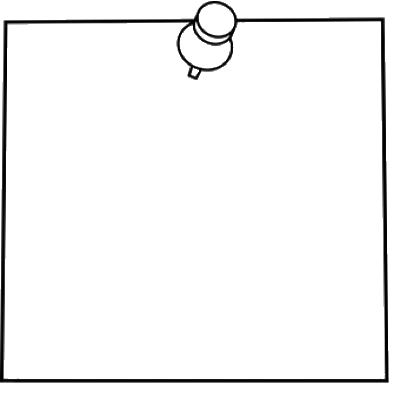 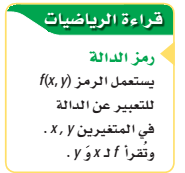 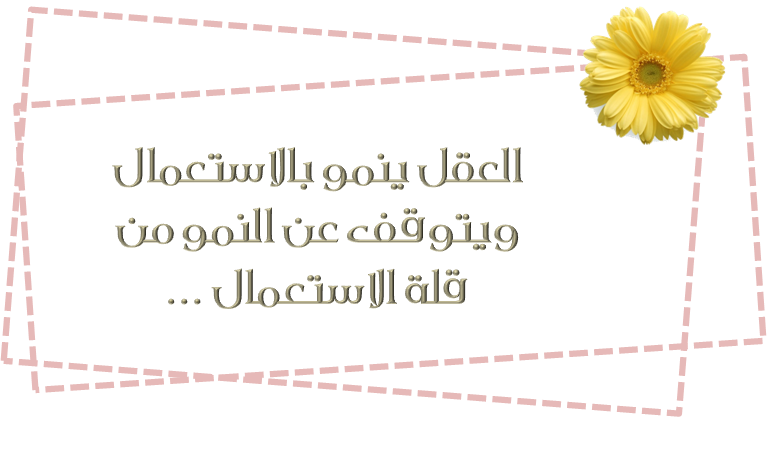 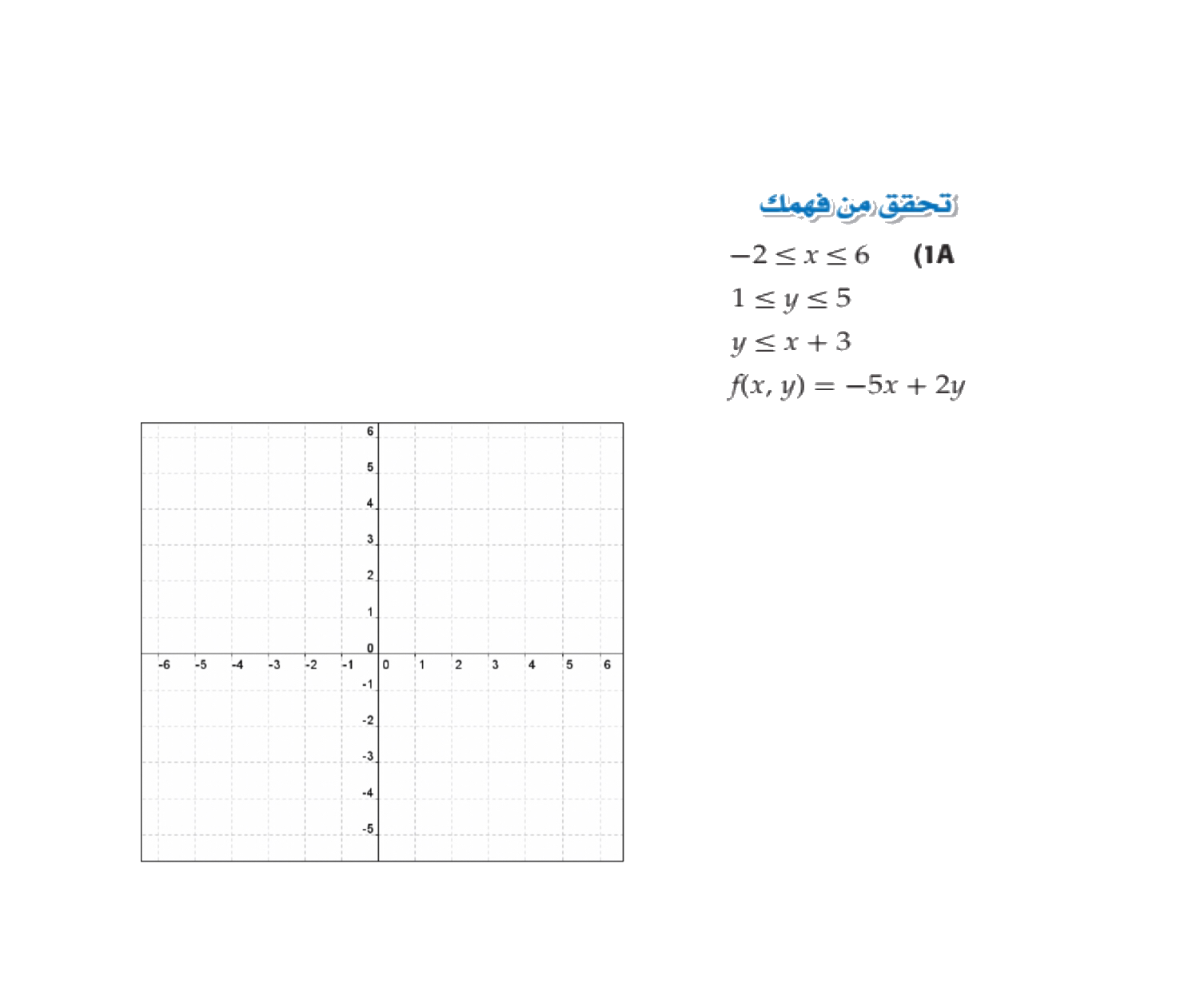 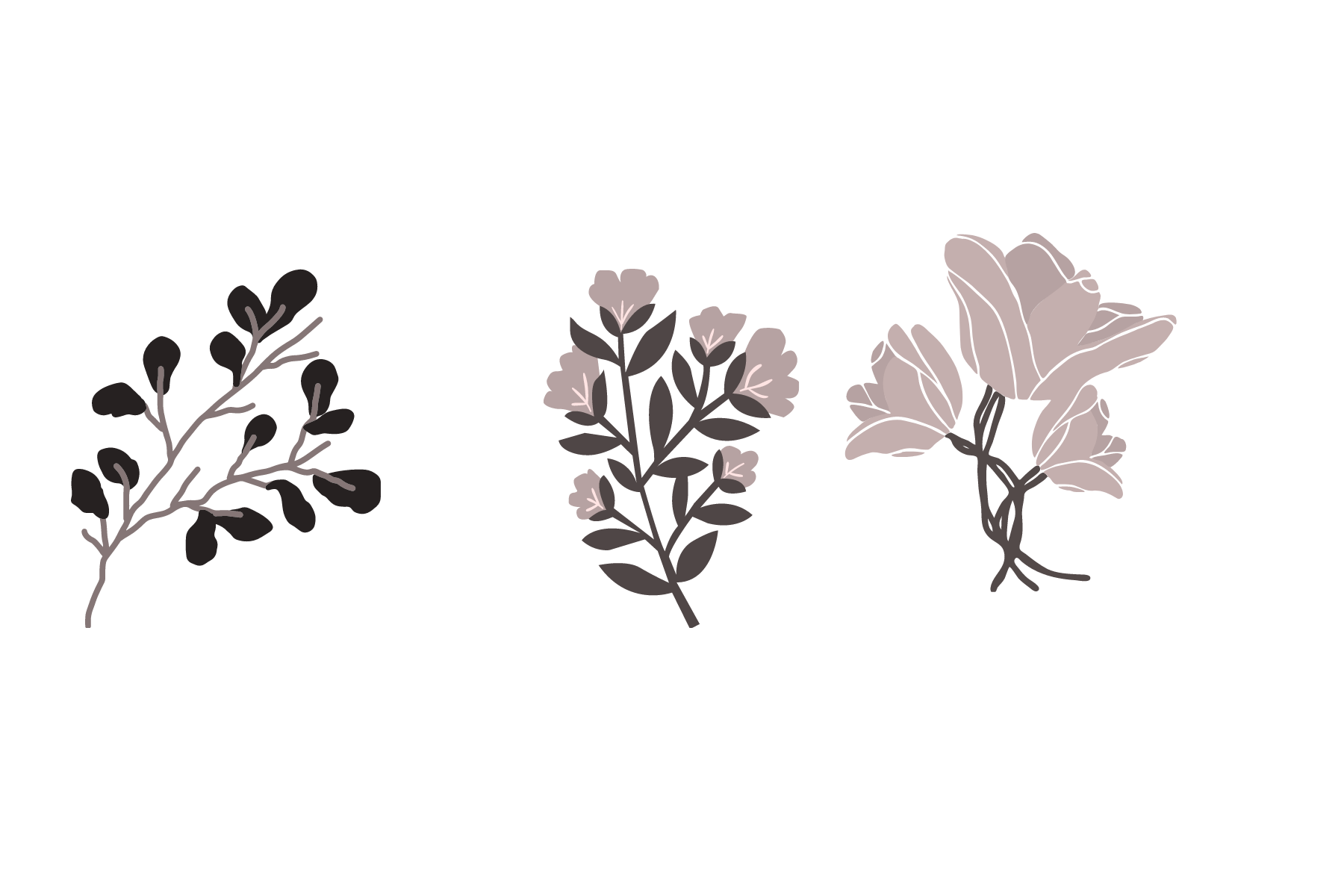 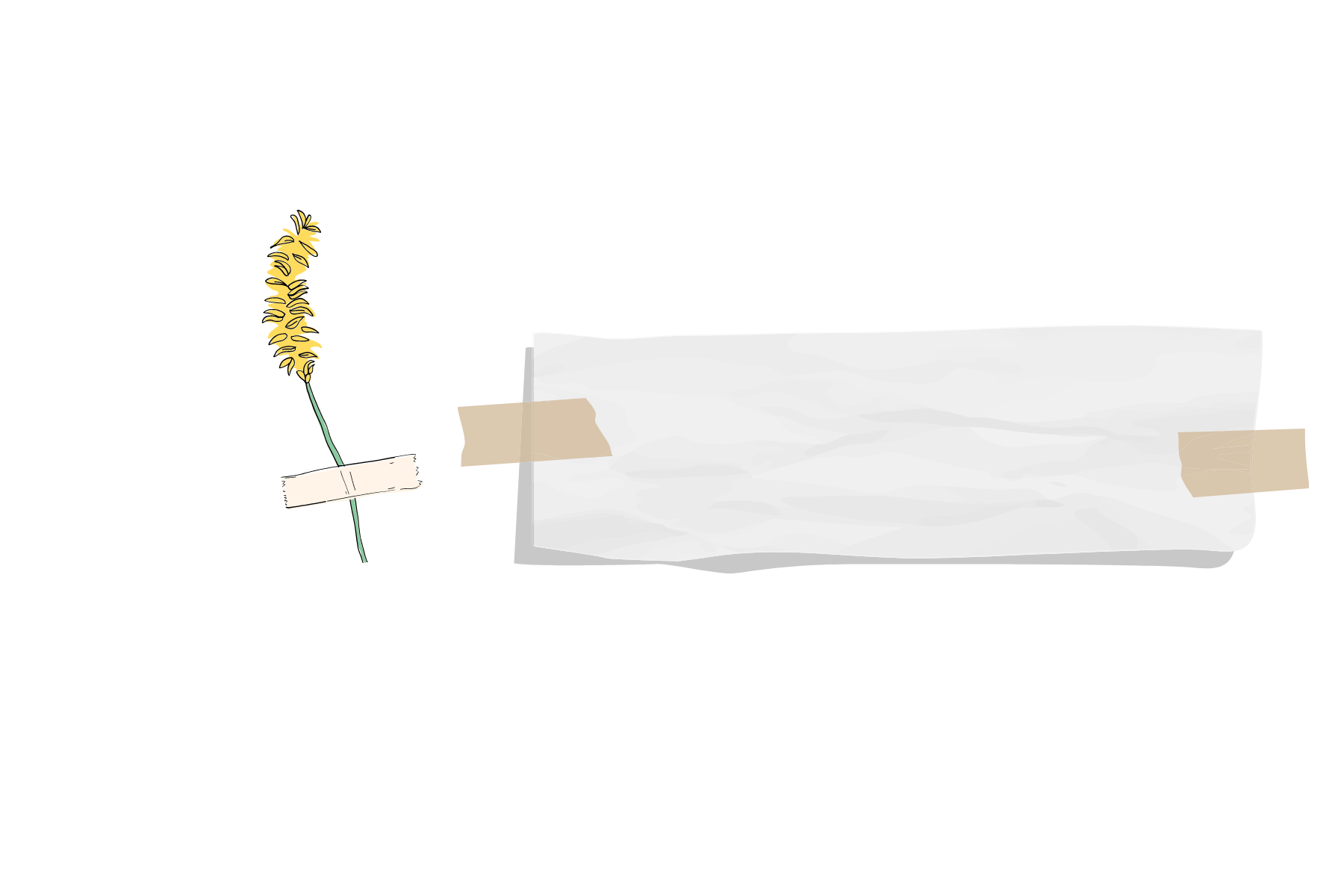 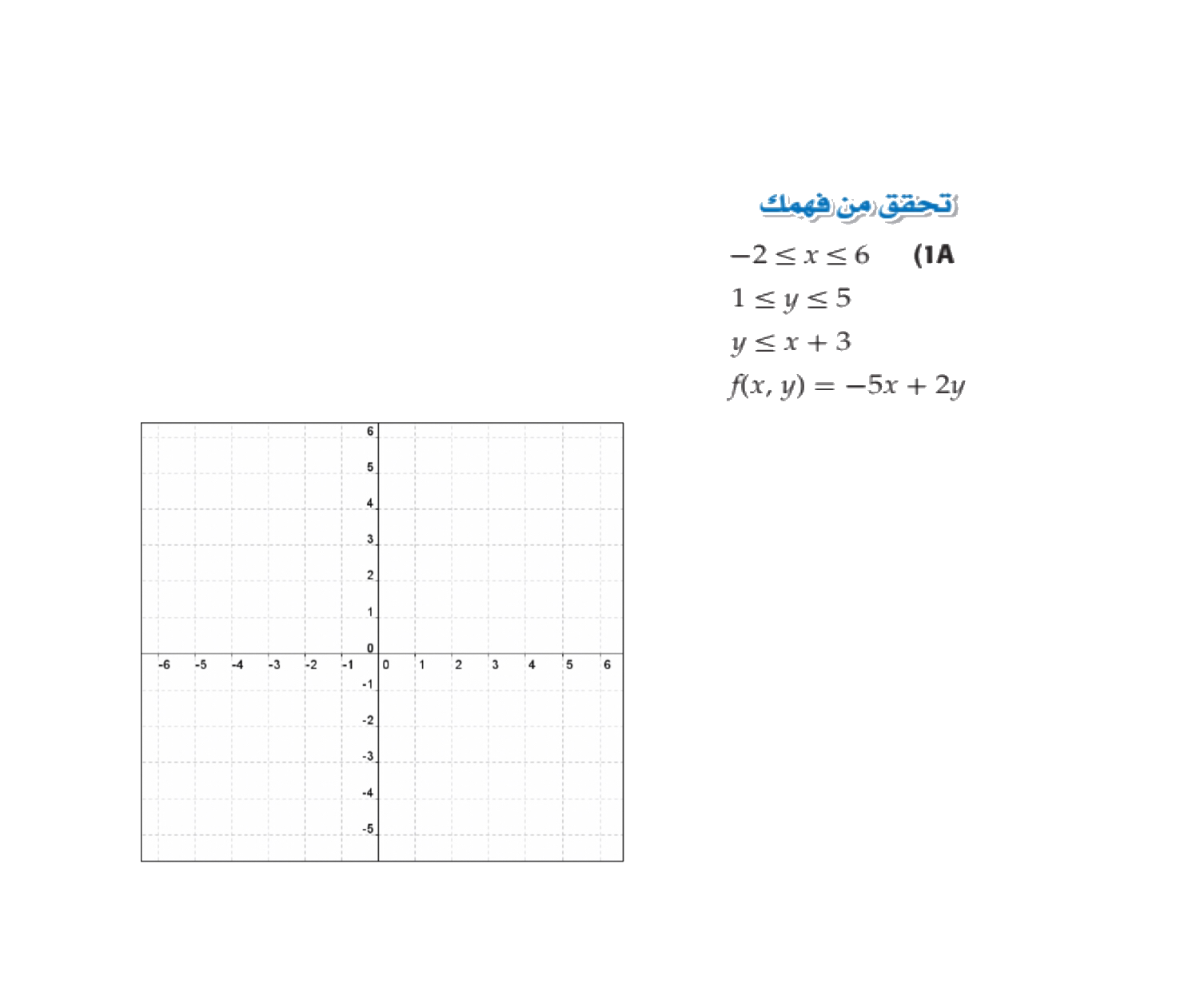 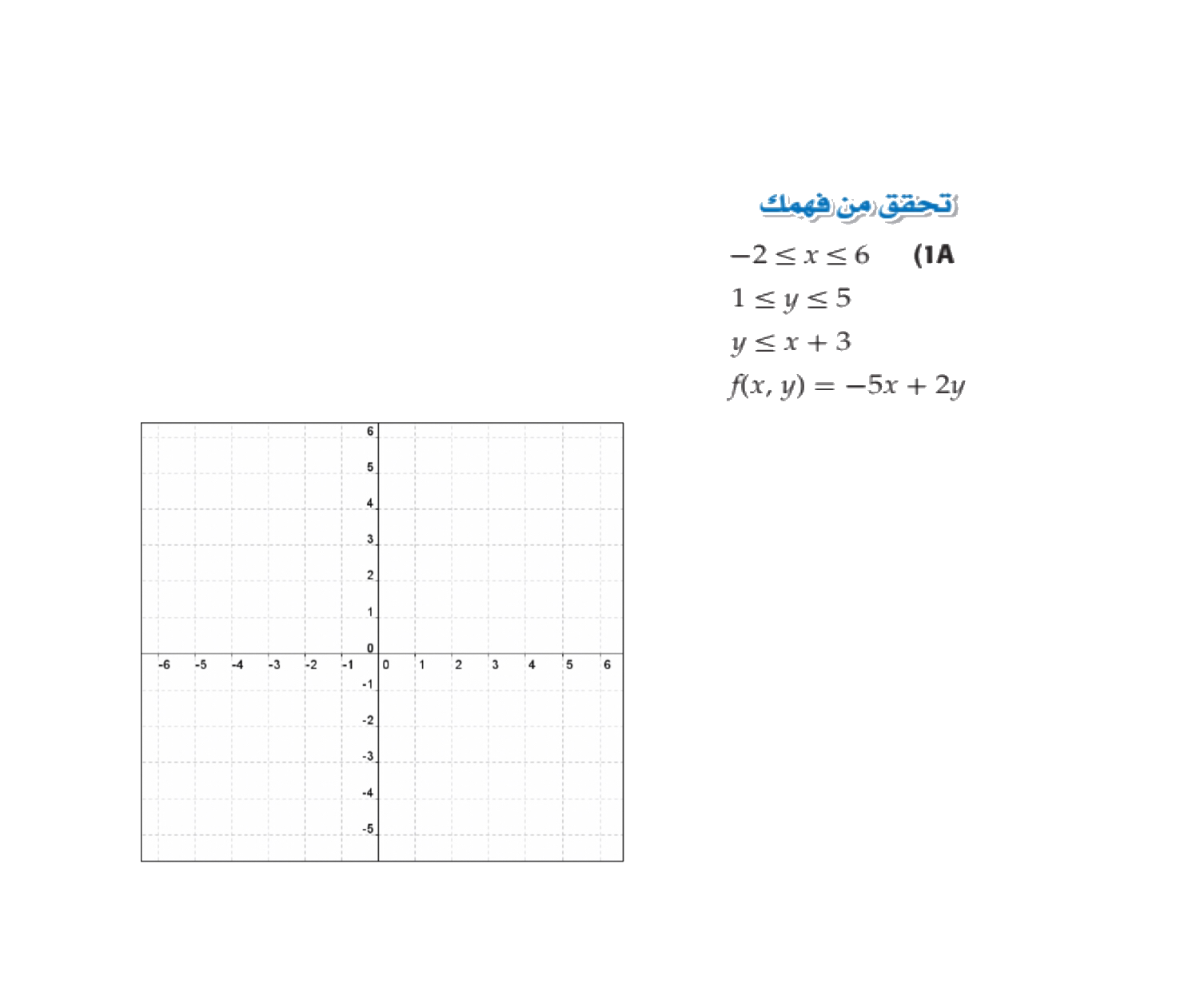 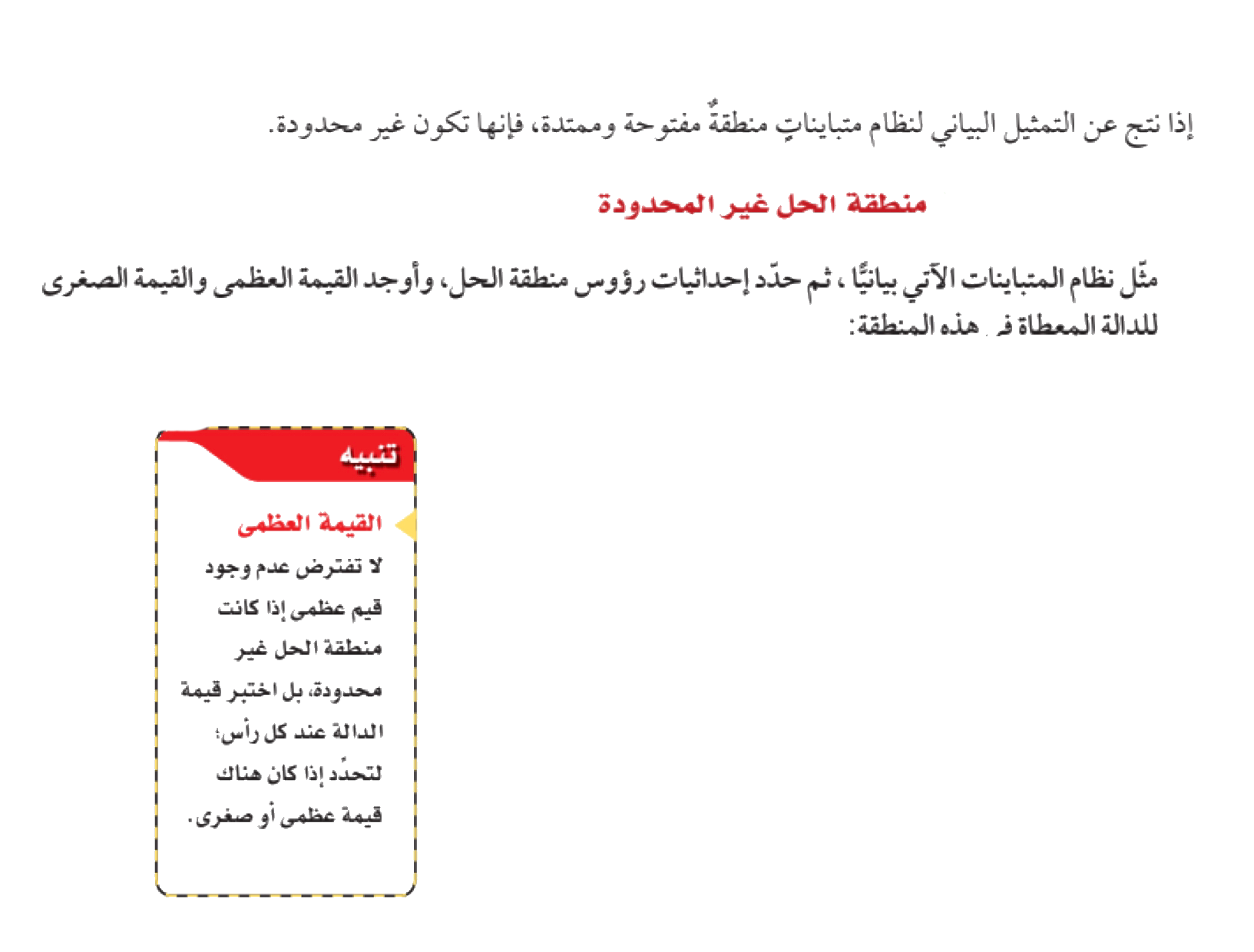 مثال
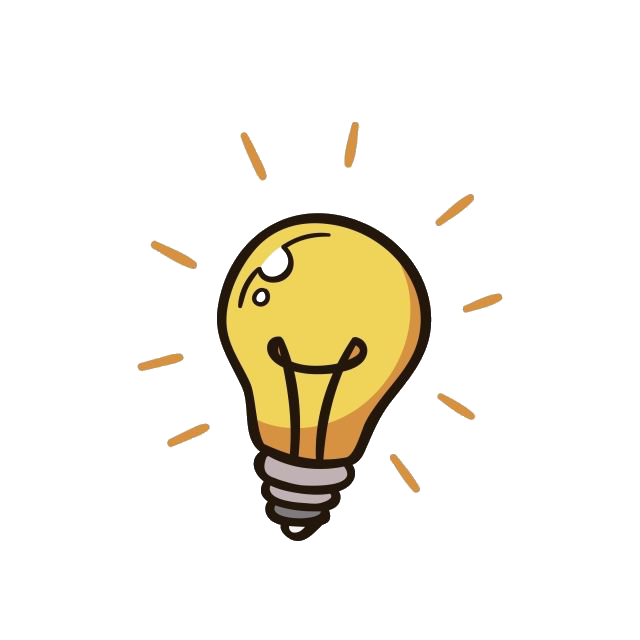 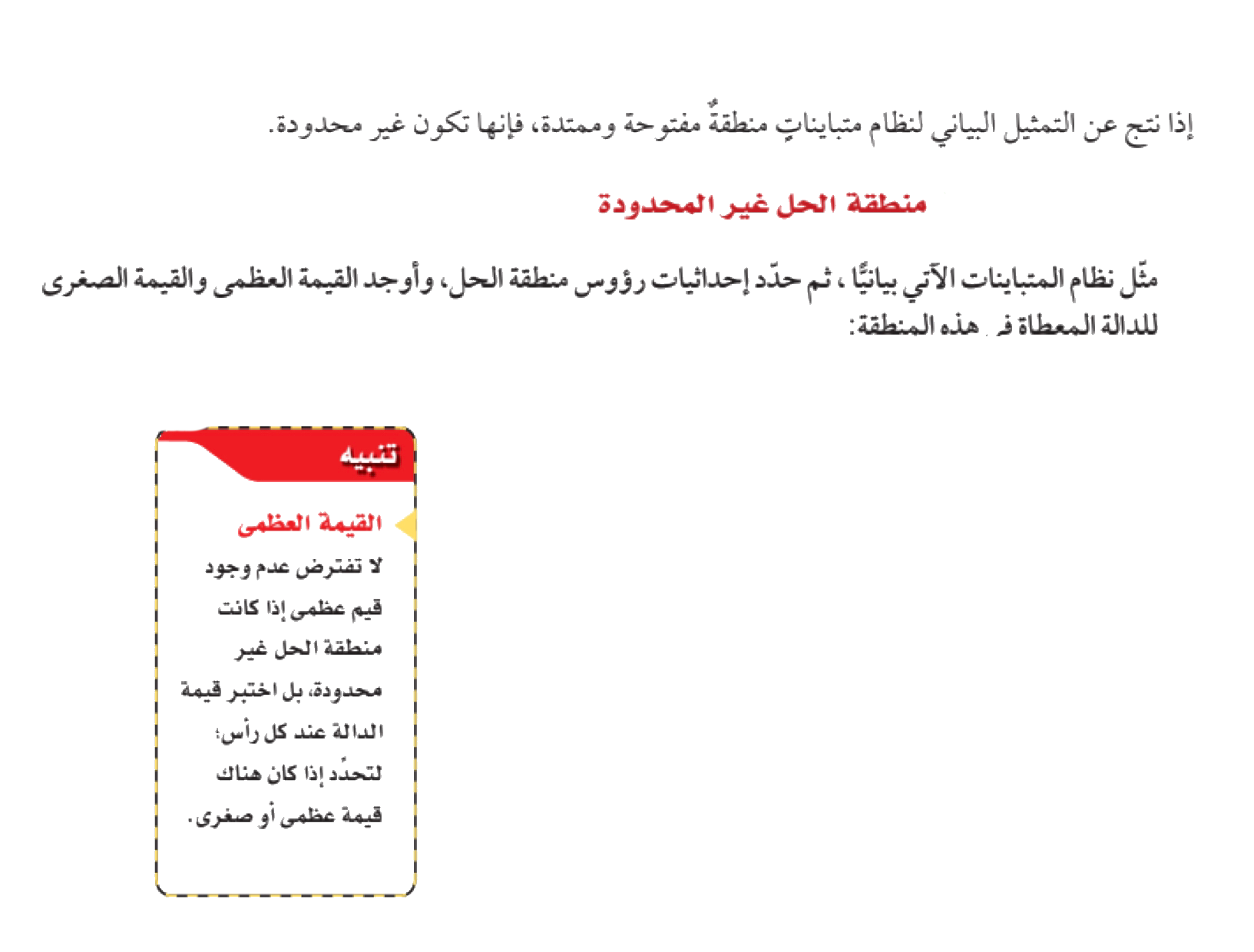 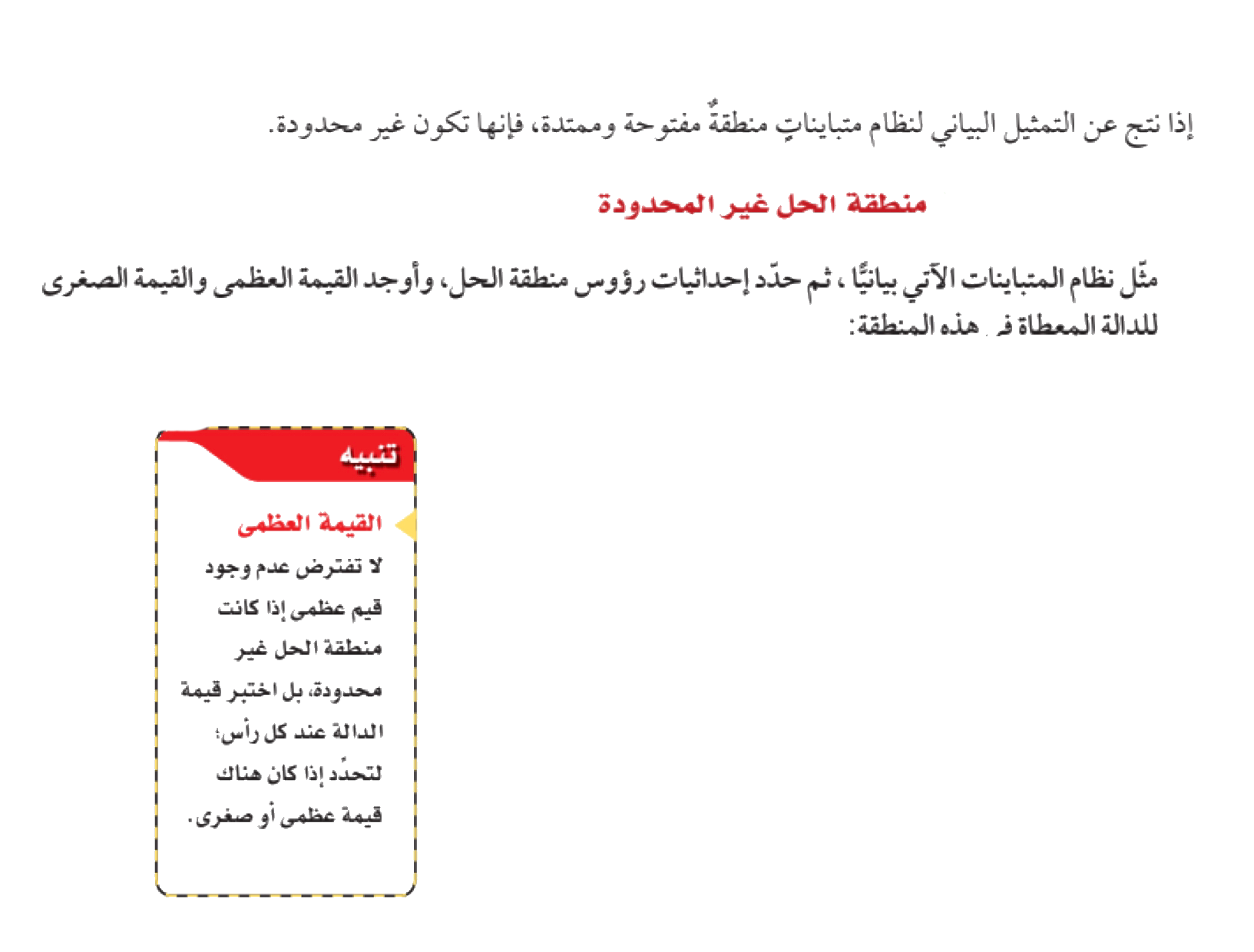 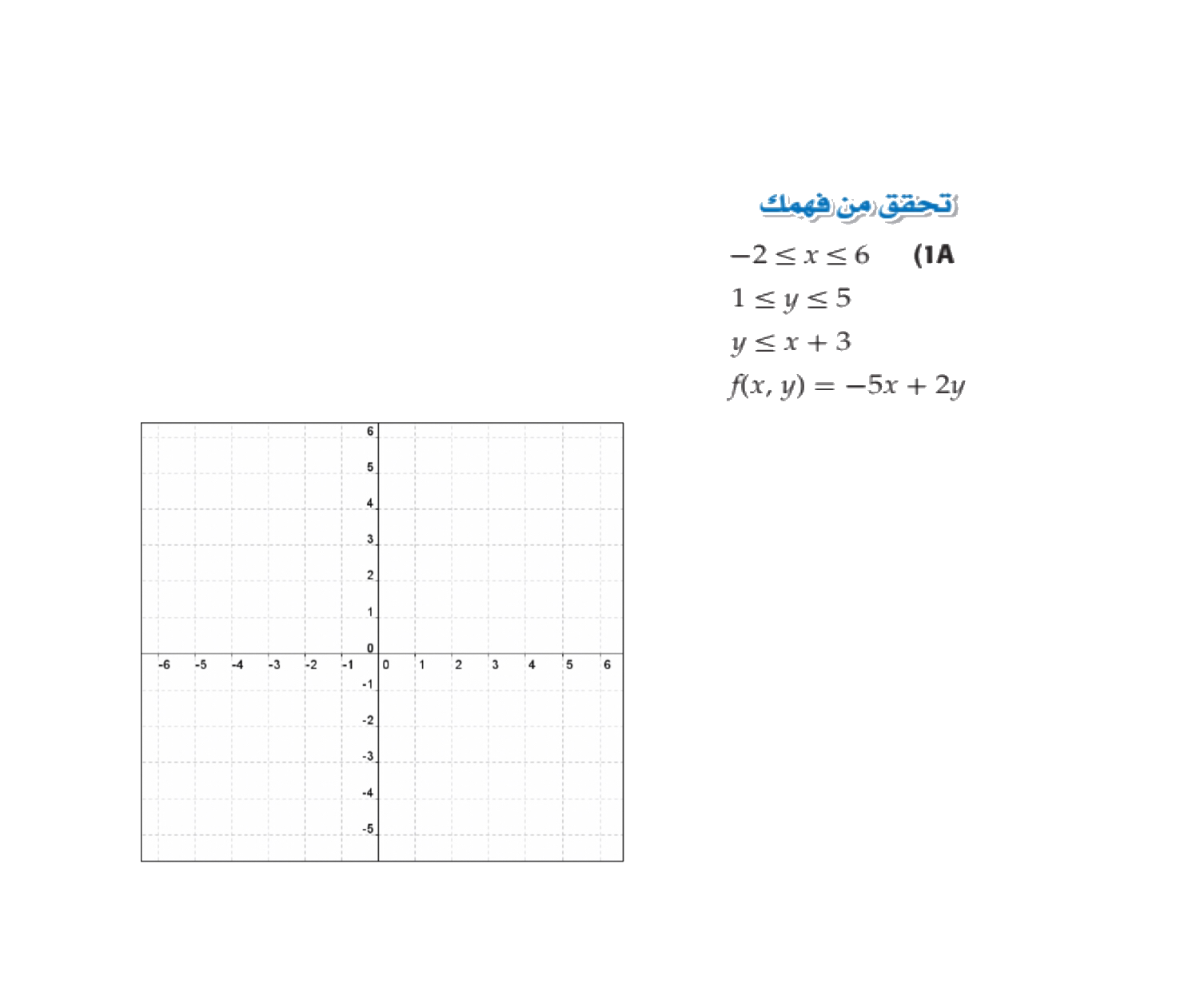 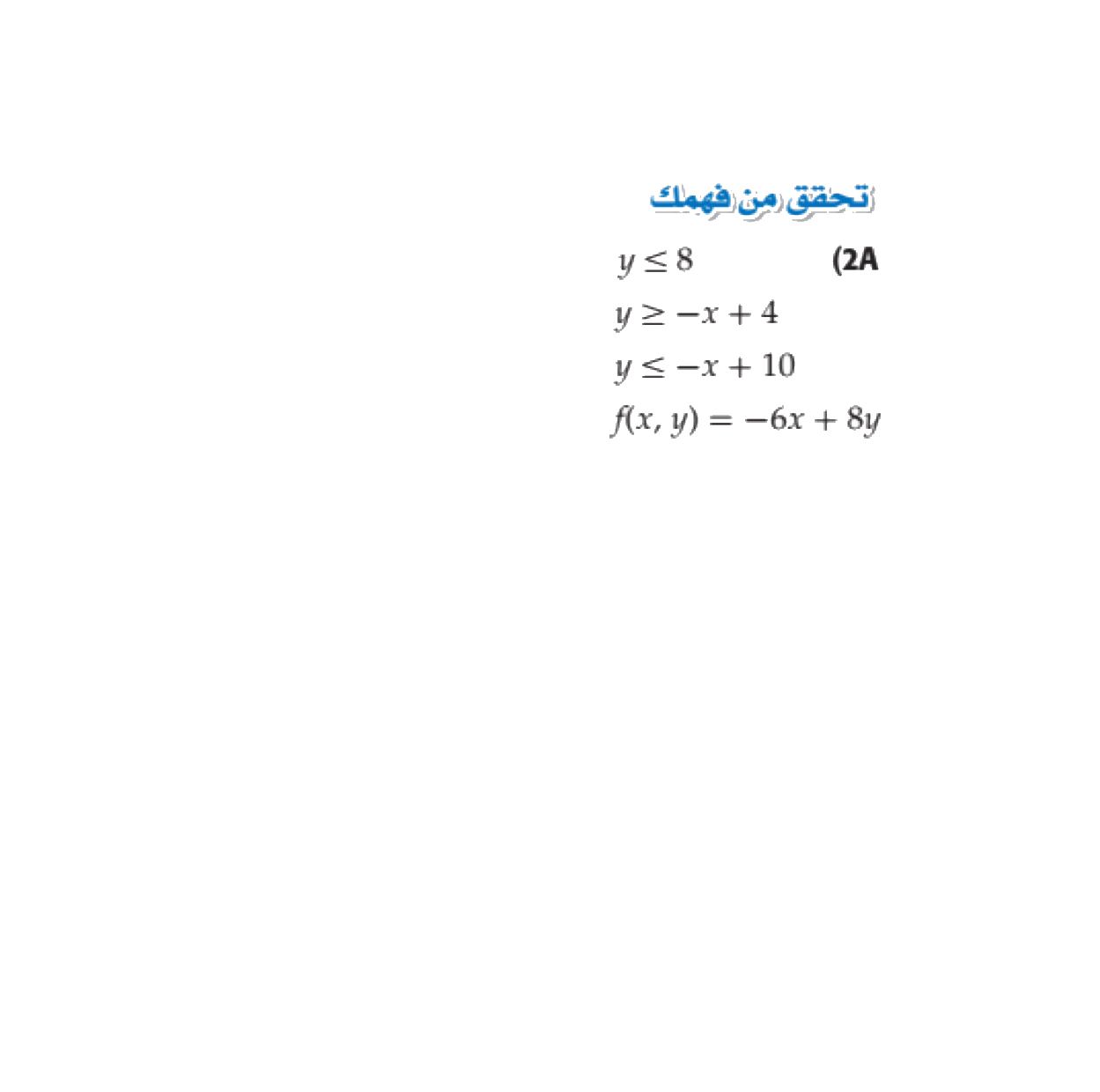 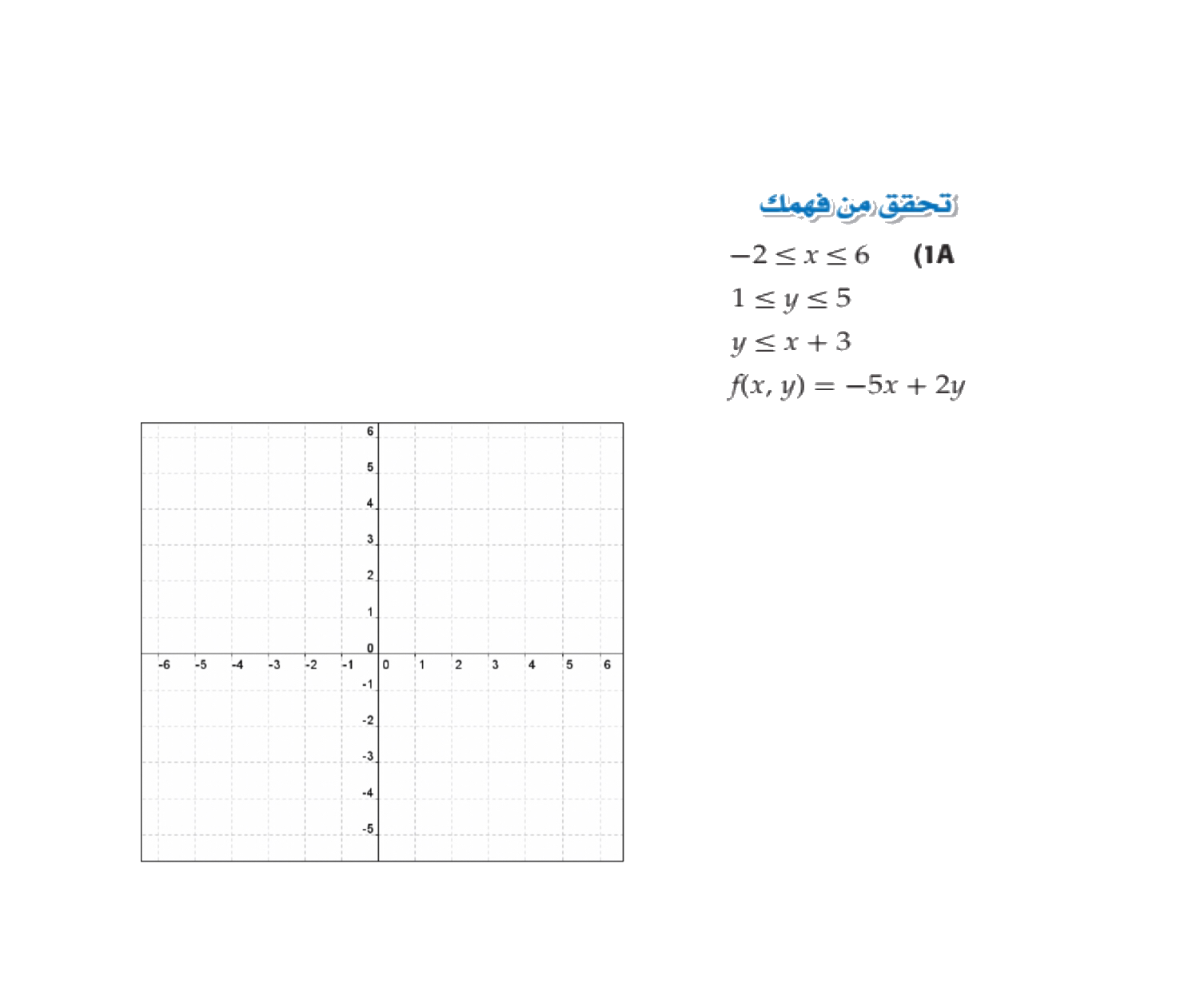 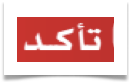 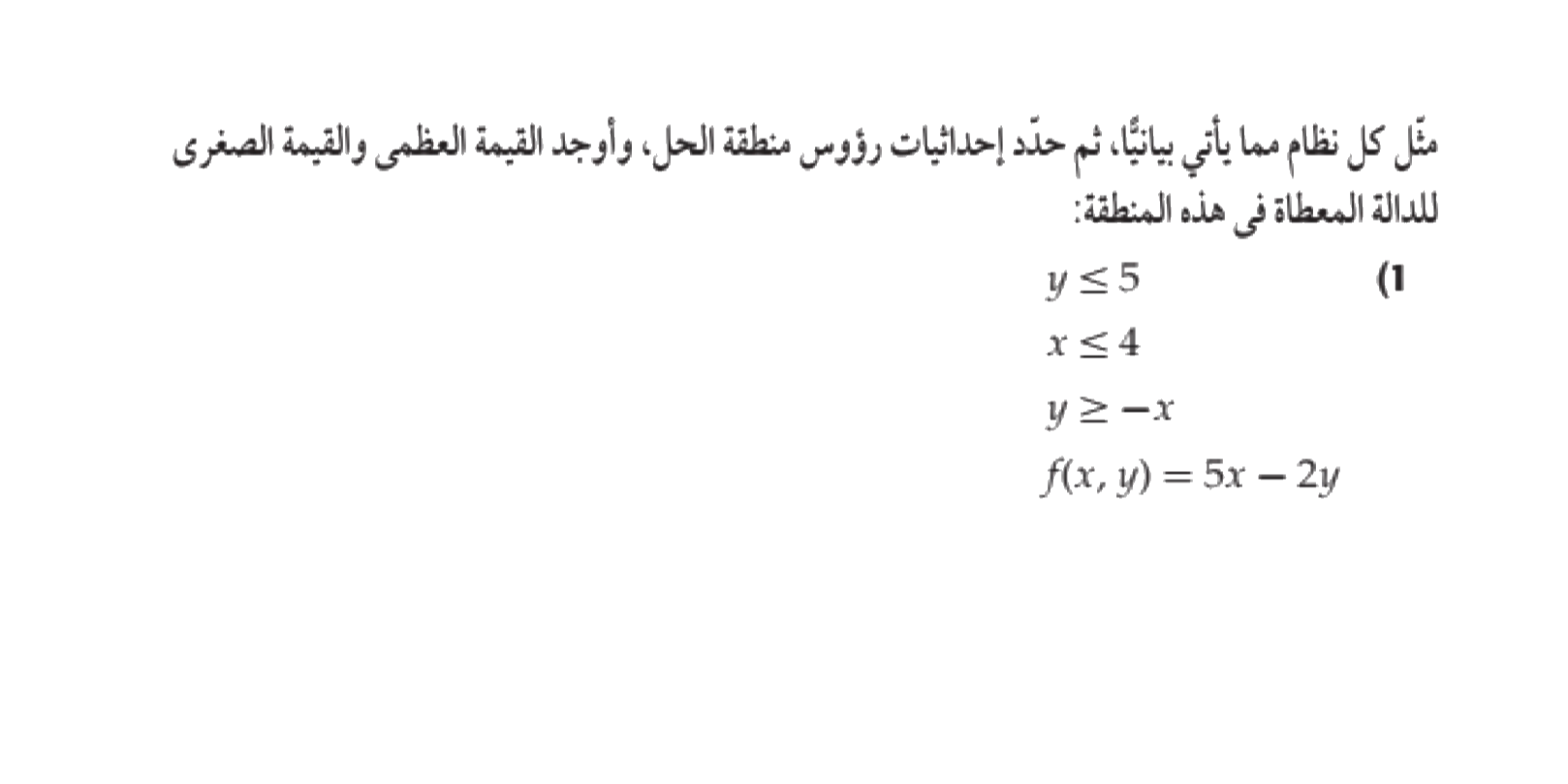 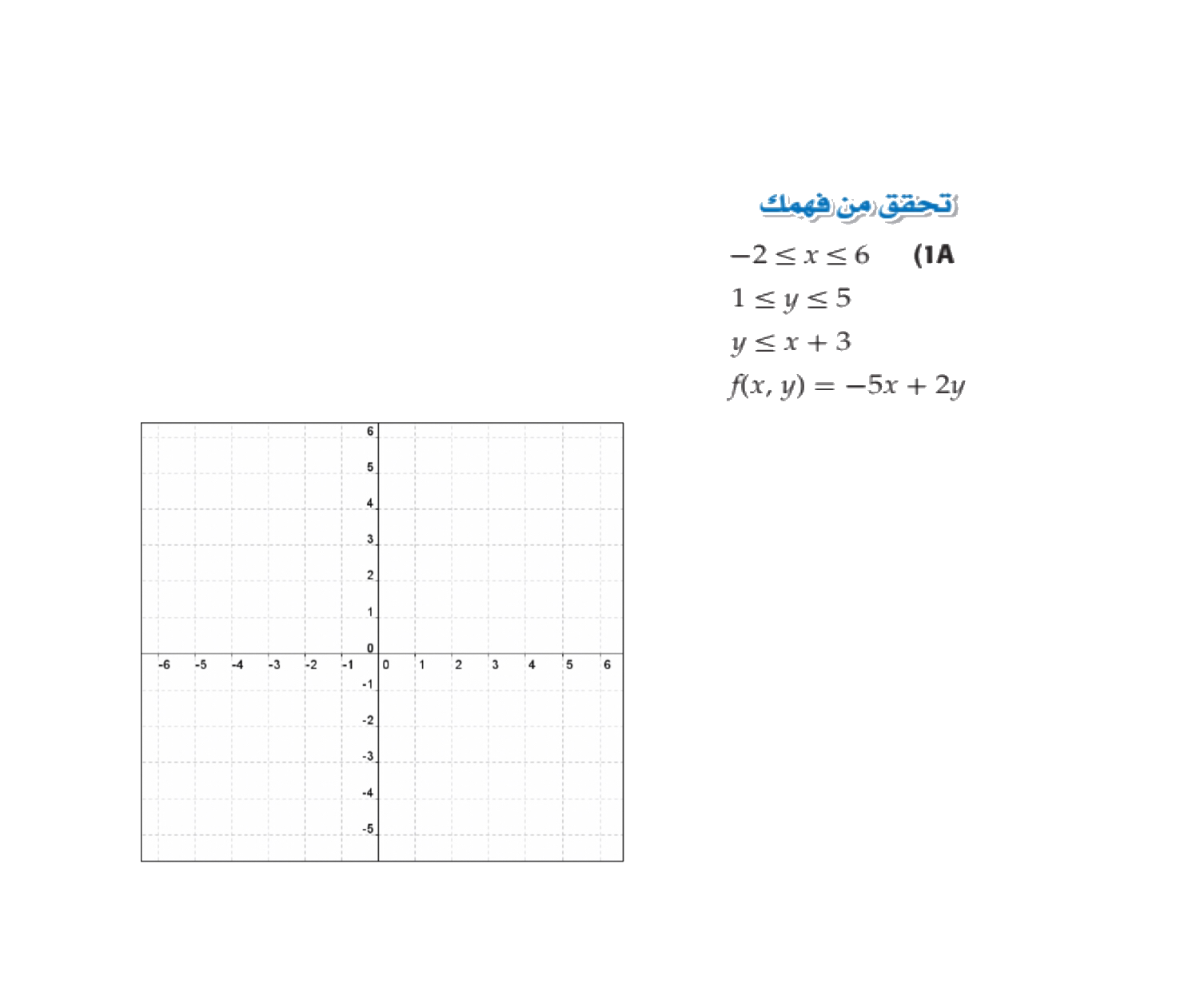 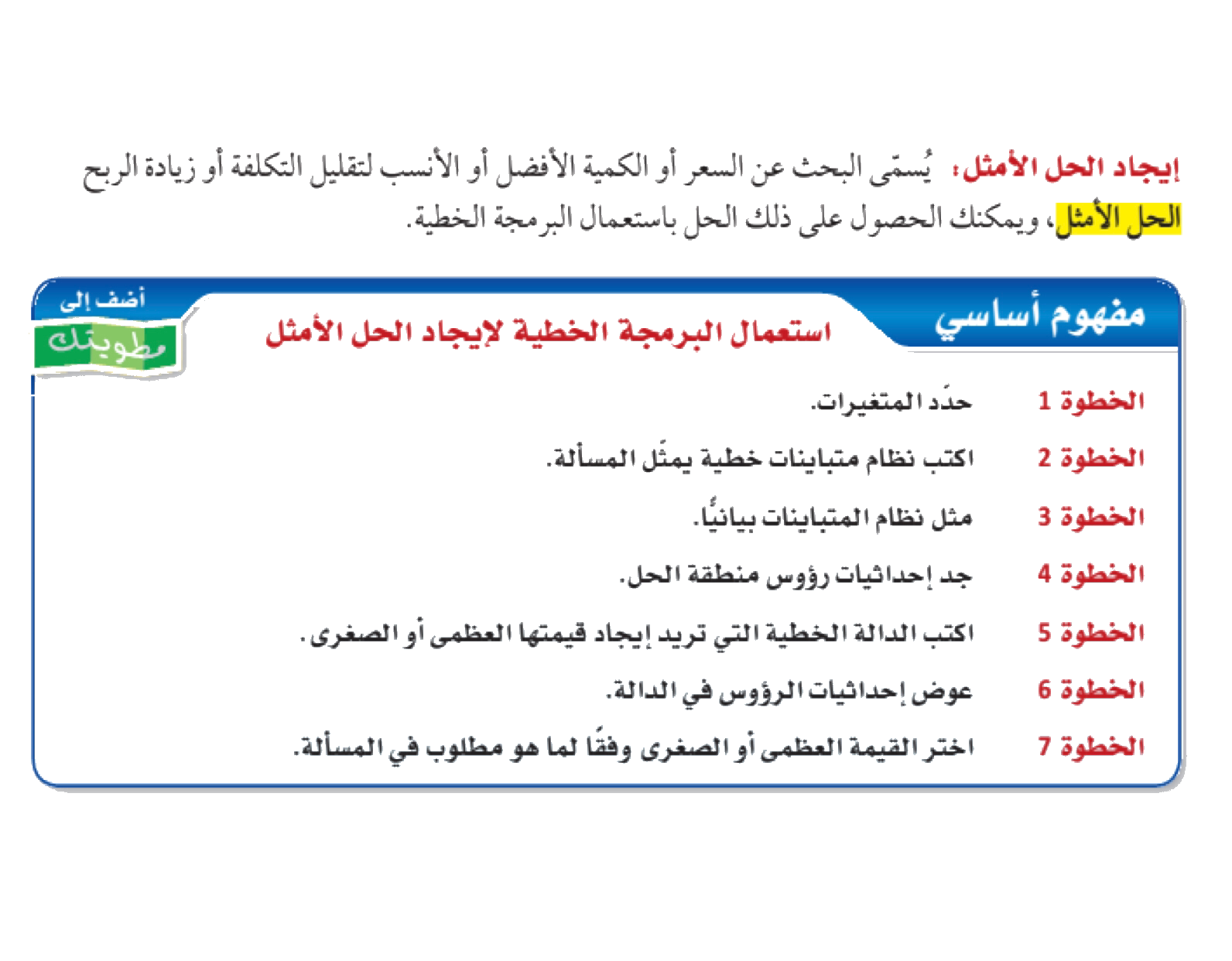 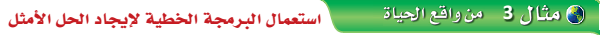 مثال
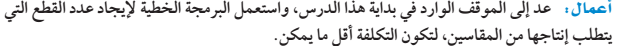 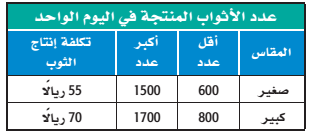 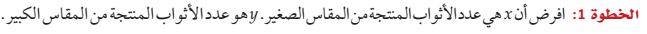 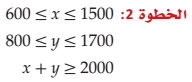 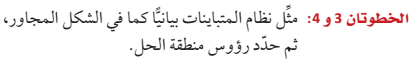 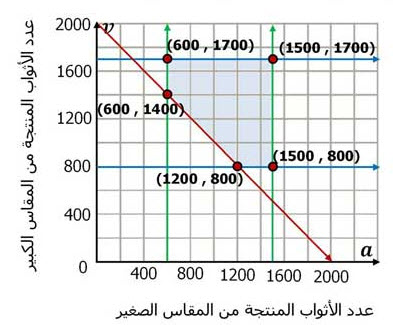 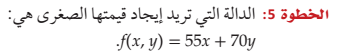 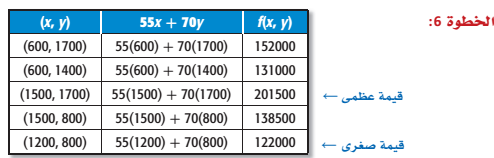 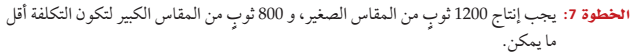 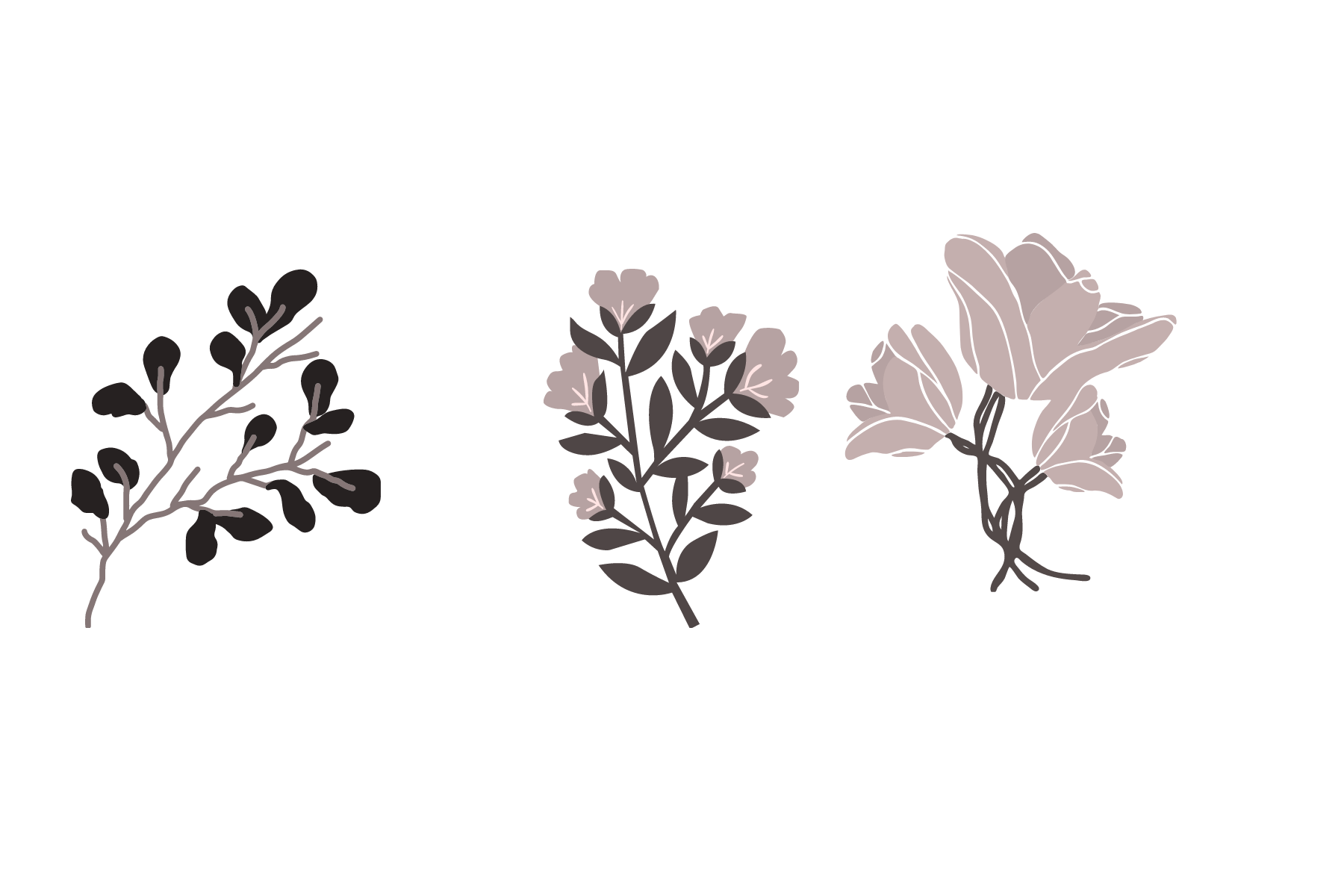 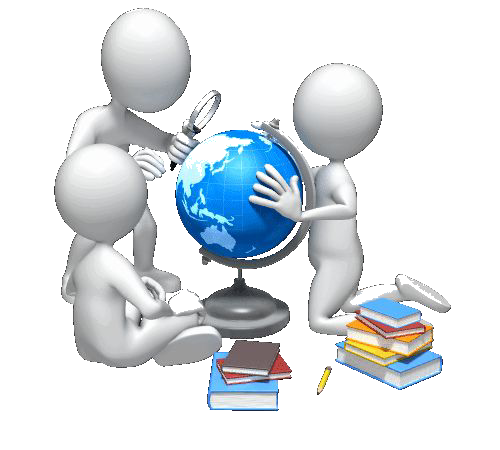 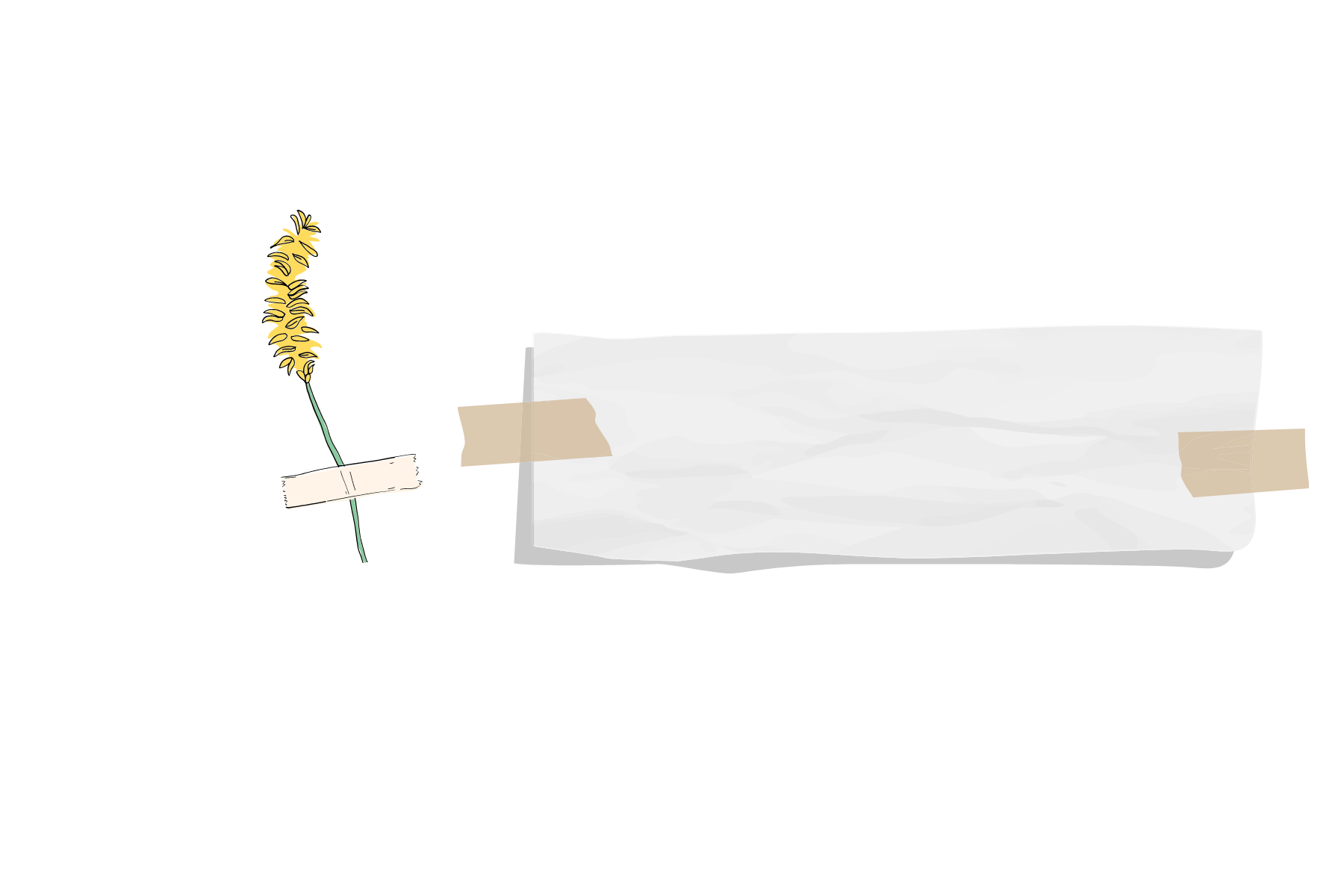 تحقق من فهمك
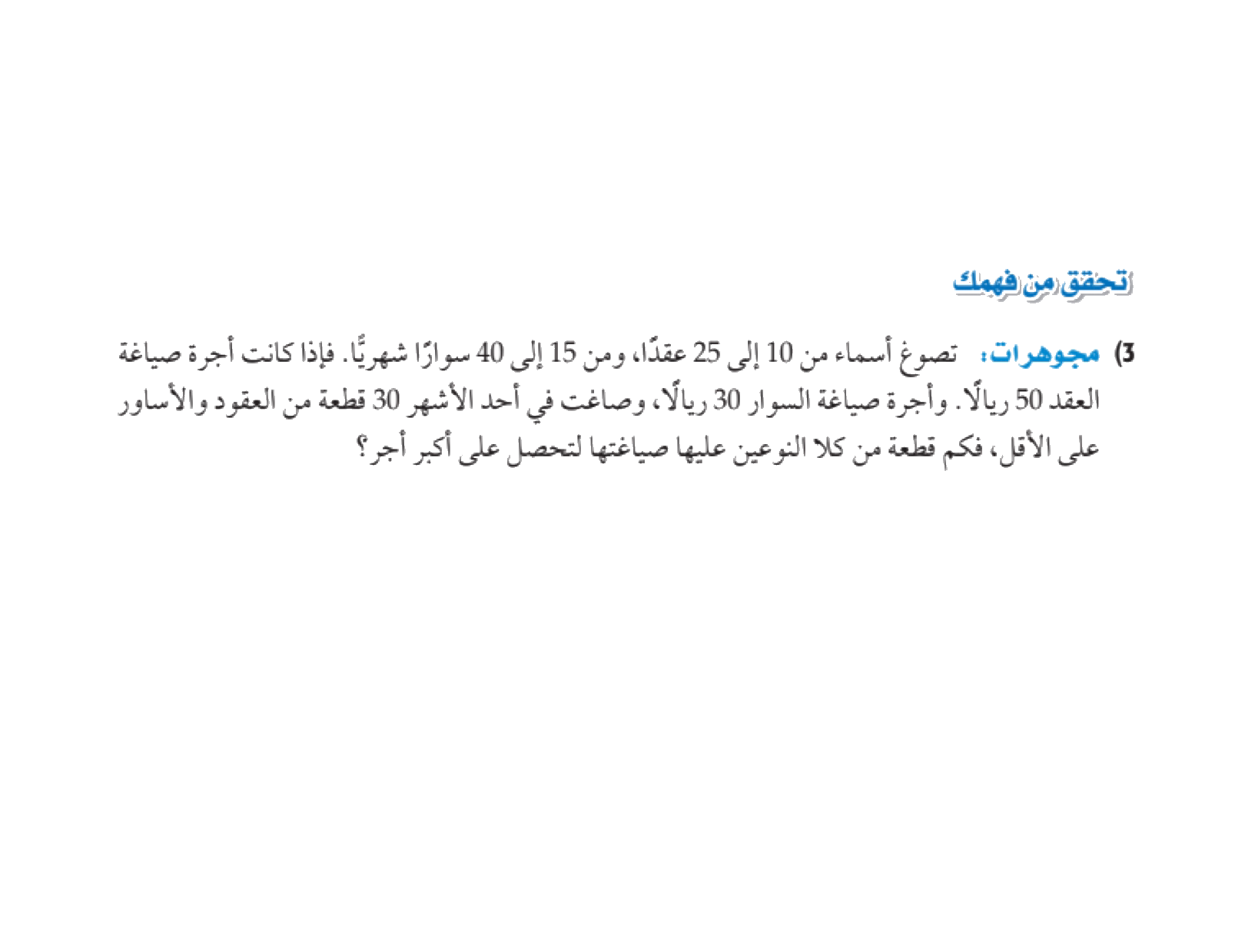 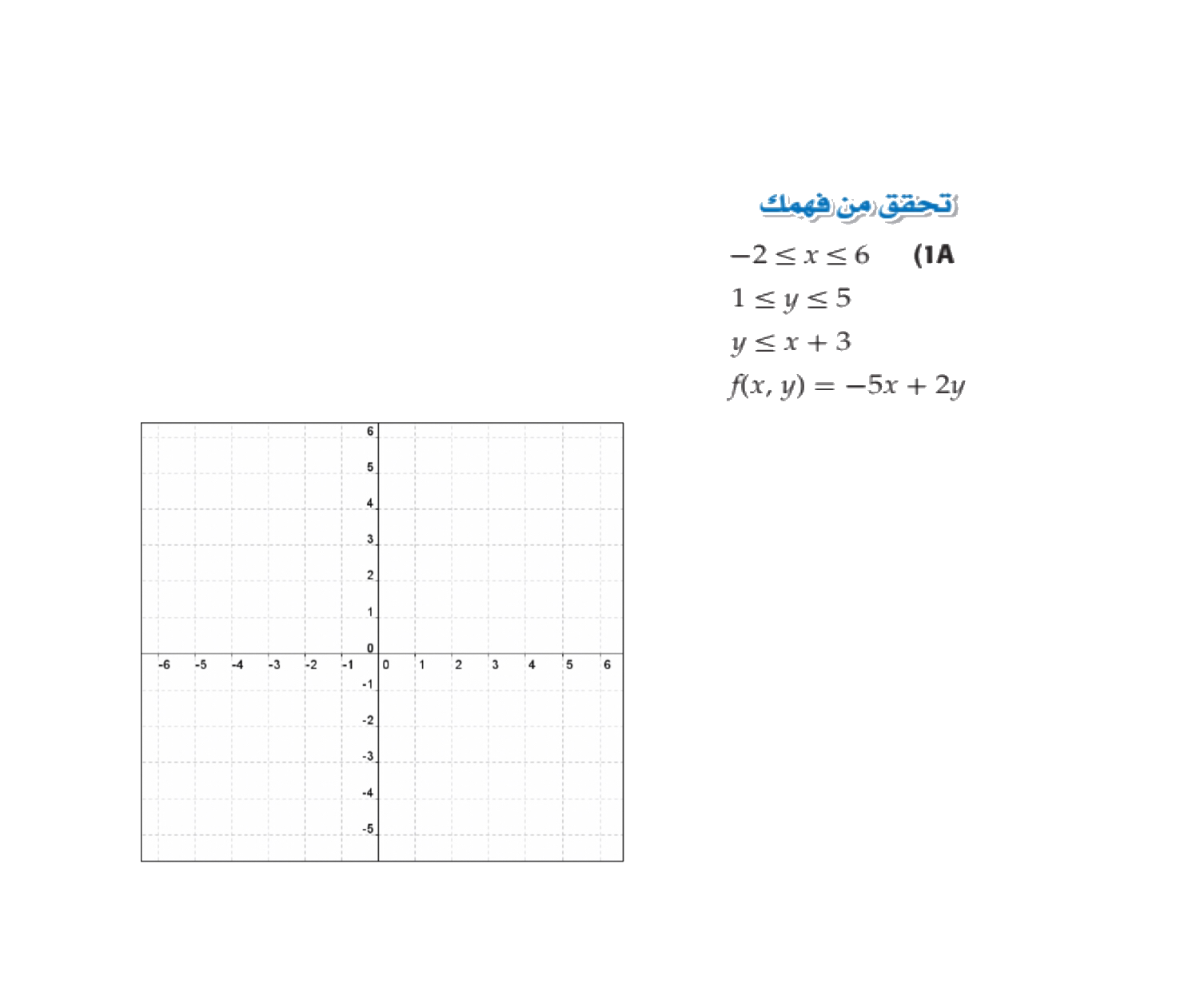 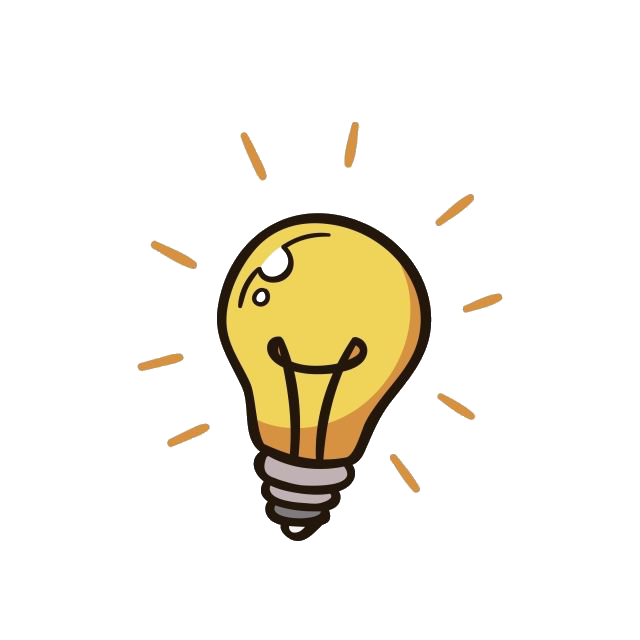 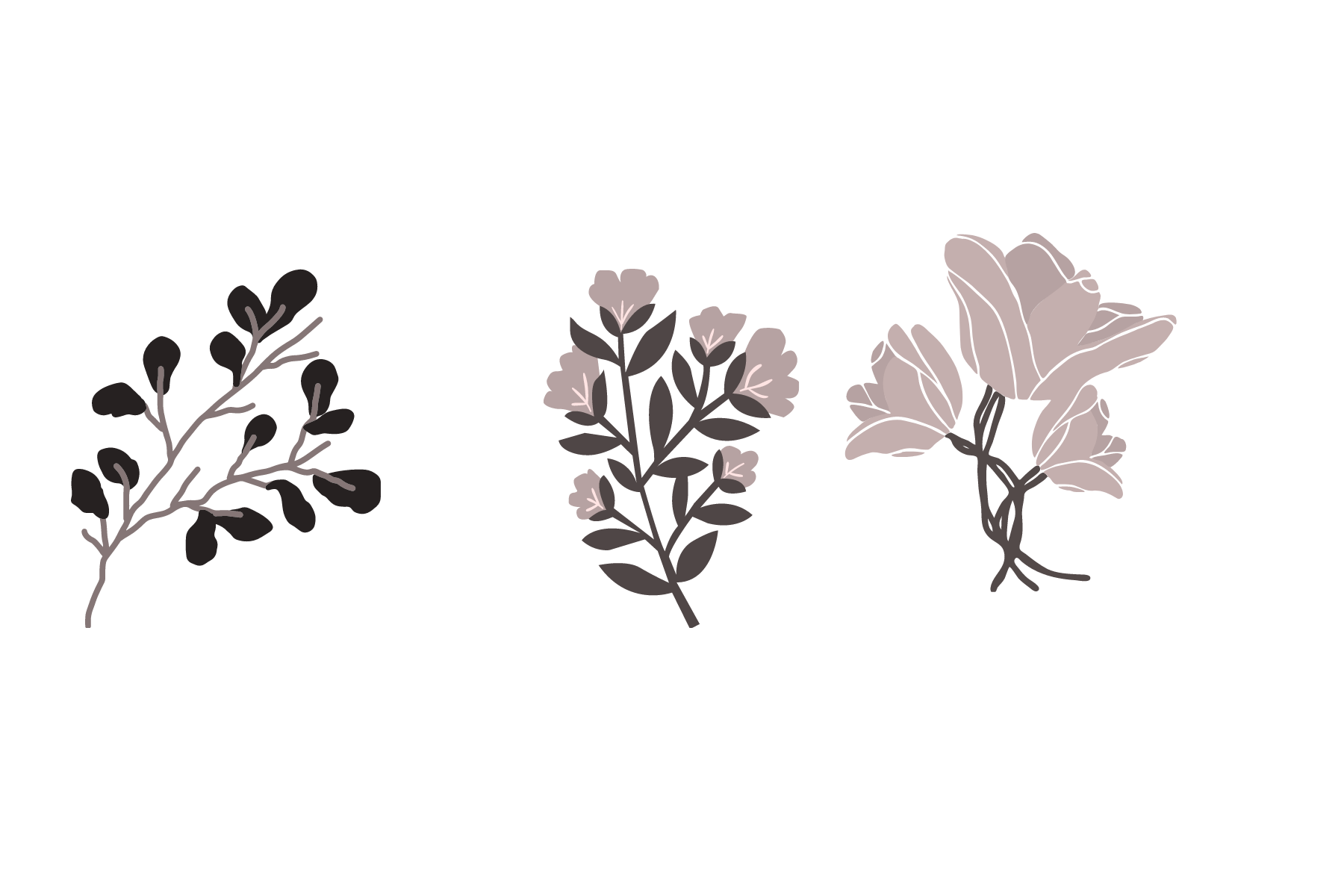 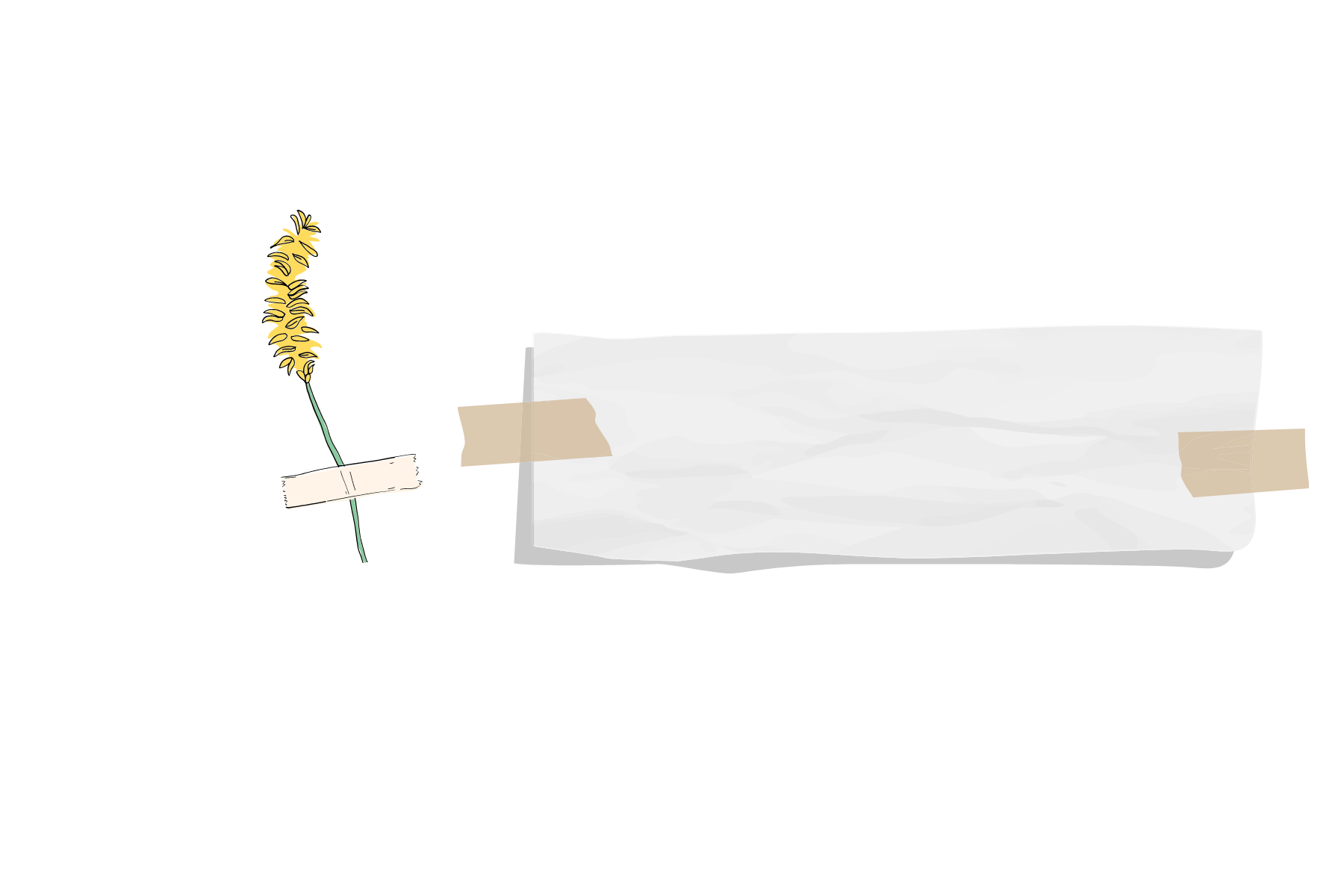 مهارات التفكير العليا
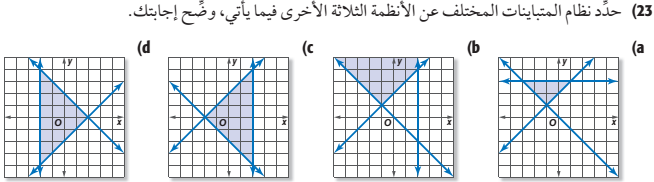 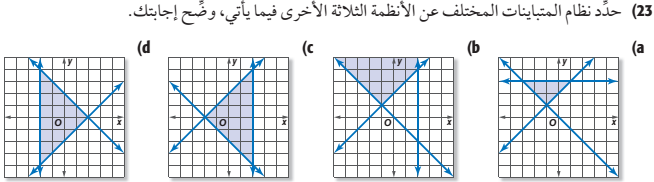 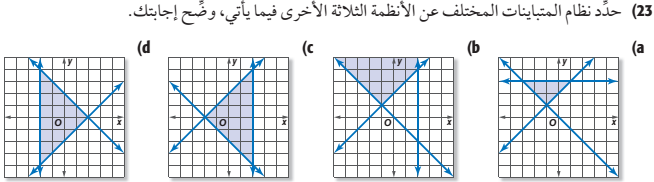 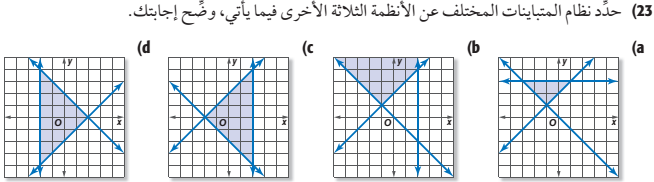 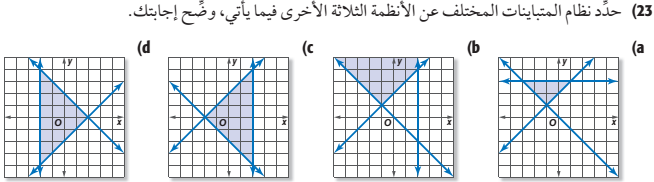 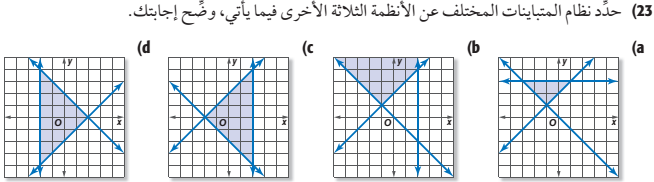 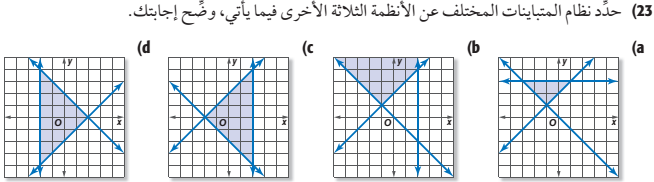 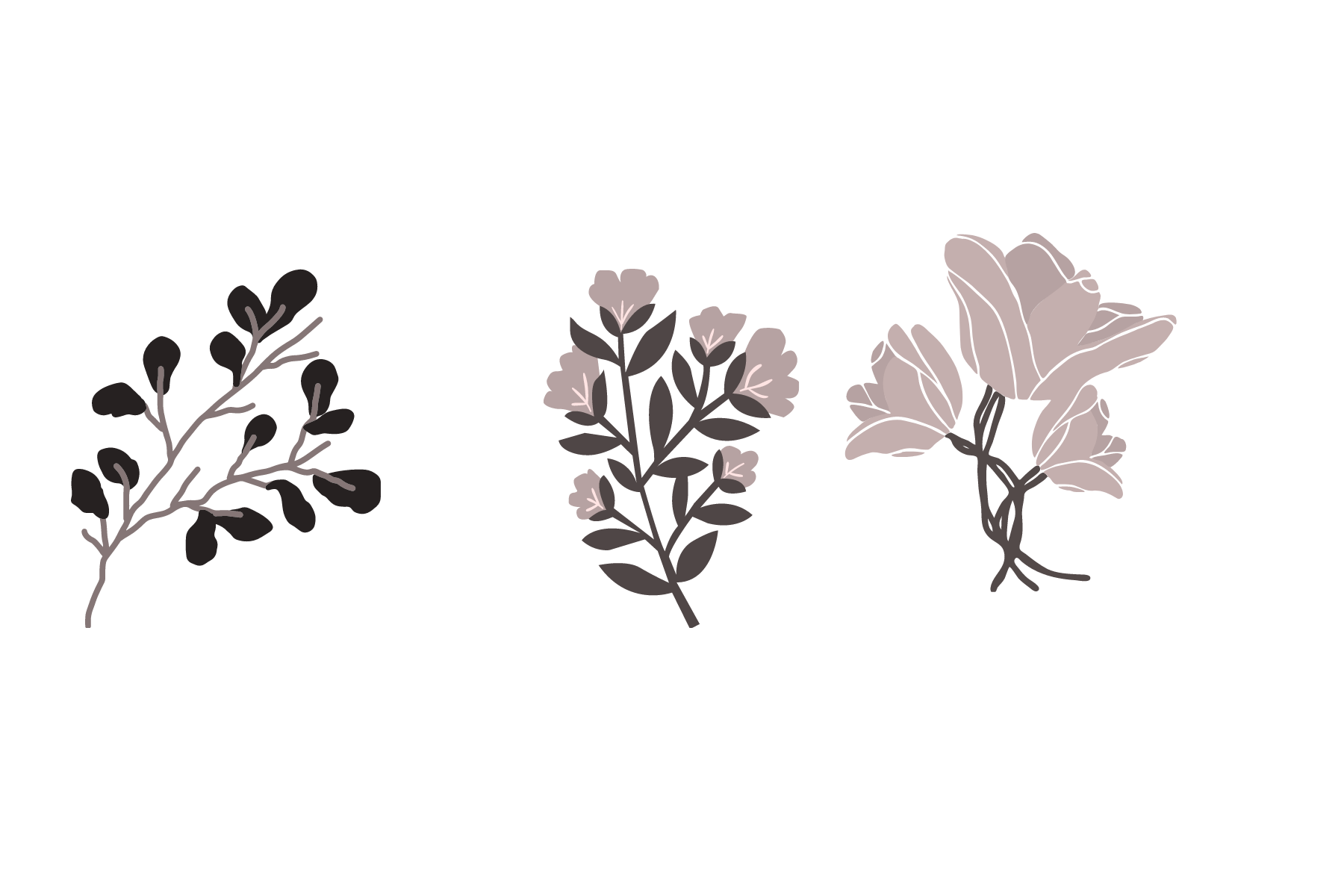 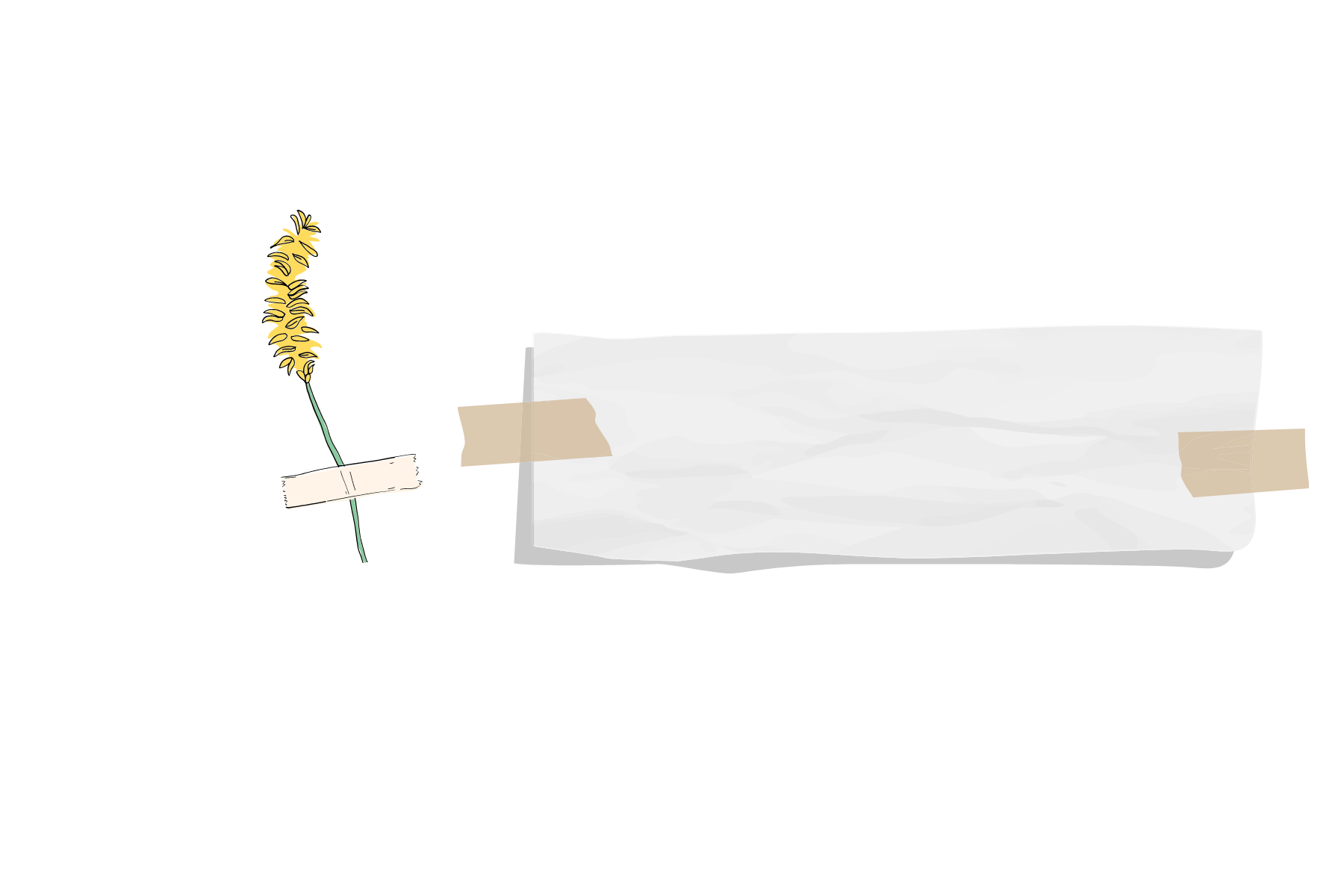 تحصيلي
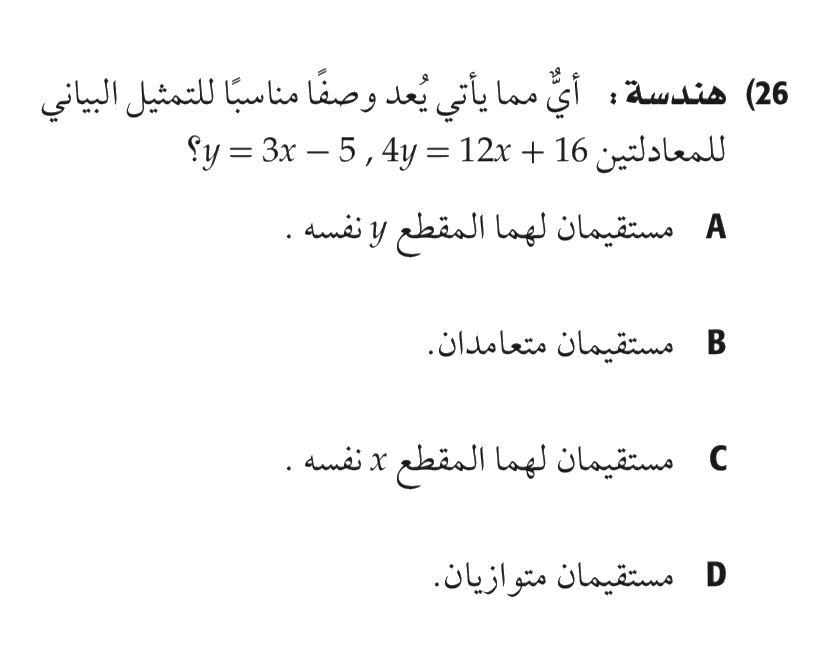